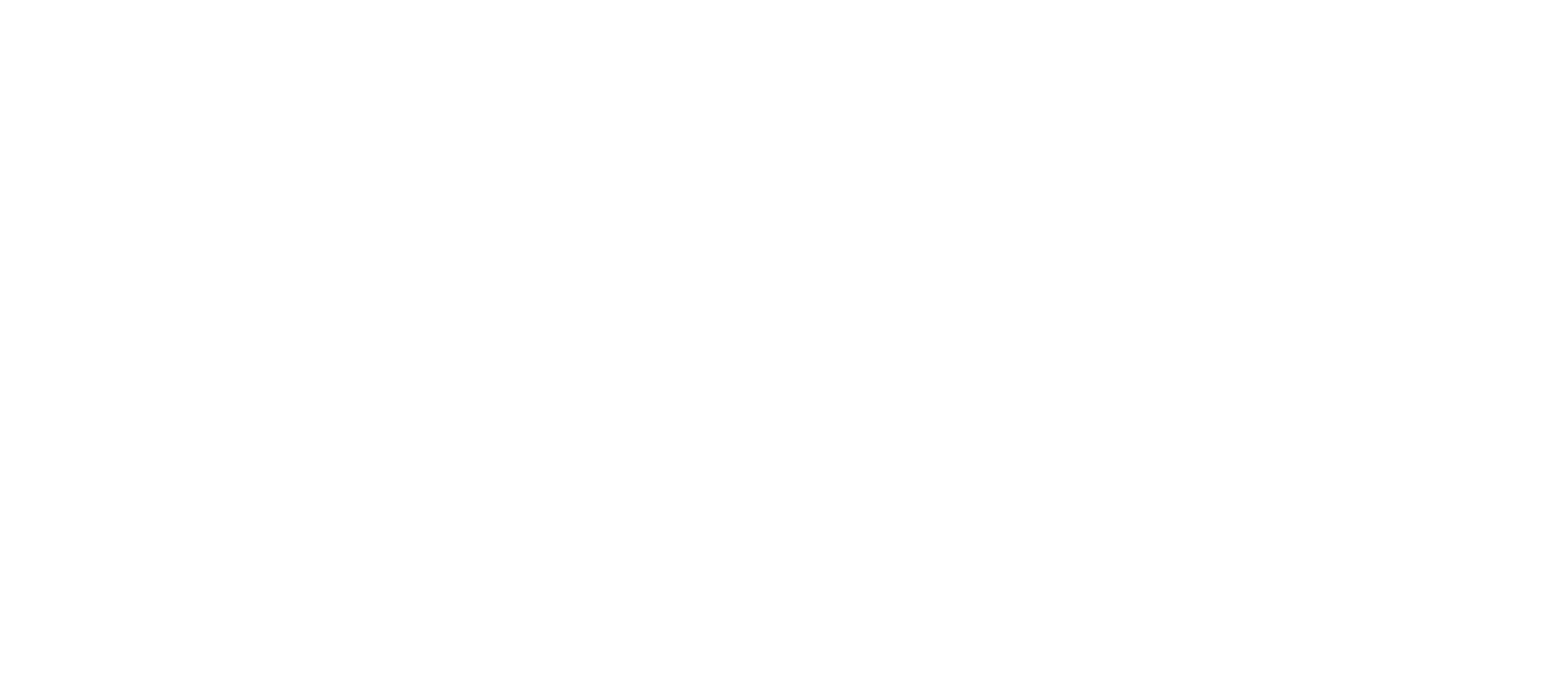 WATCH YOUR STEP!
Preventing Slips, Trips & Falls in Your Workplace
Our Presentation Will Begin Soon
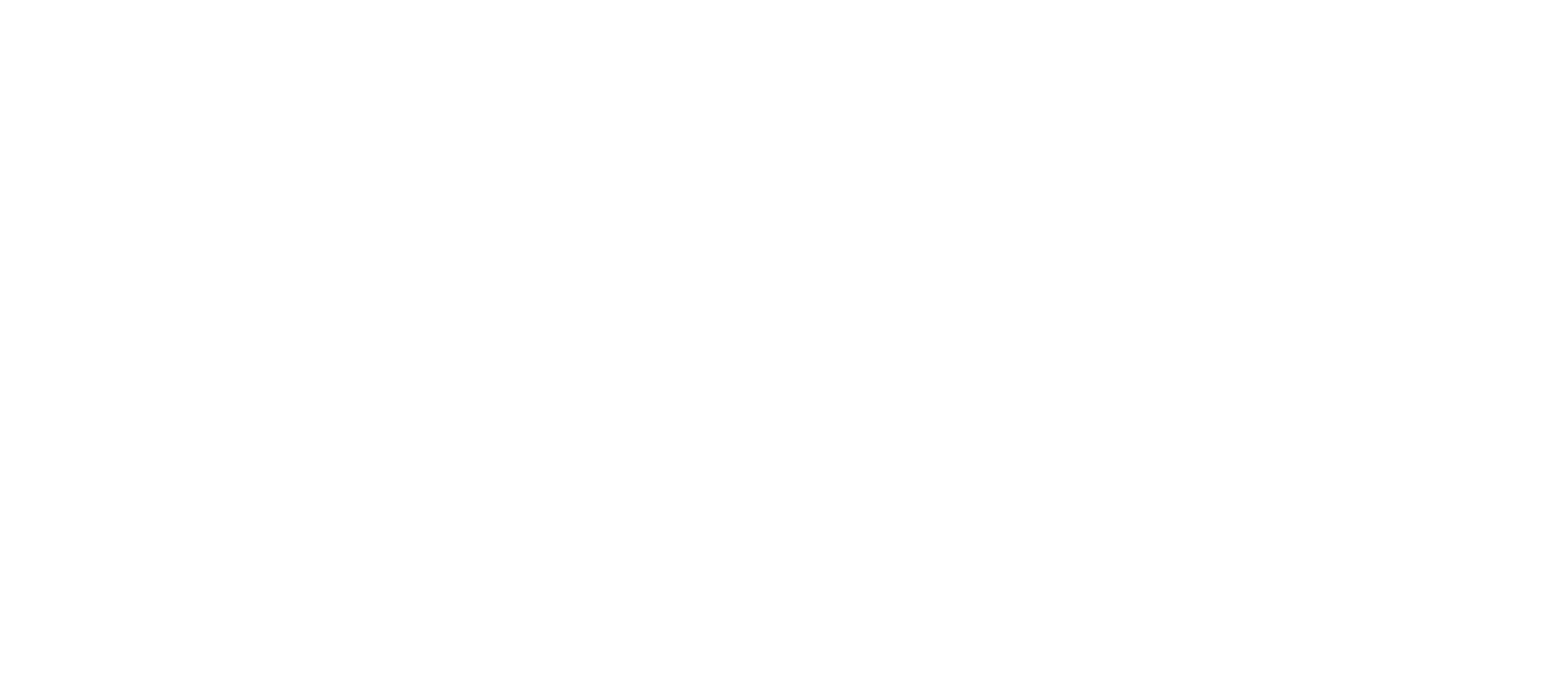 WATCH YOUR STEP!
Preventing Slips, Trips & Falls in Your Workplace
ICW Risk Management Services
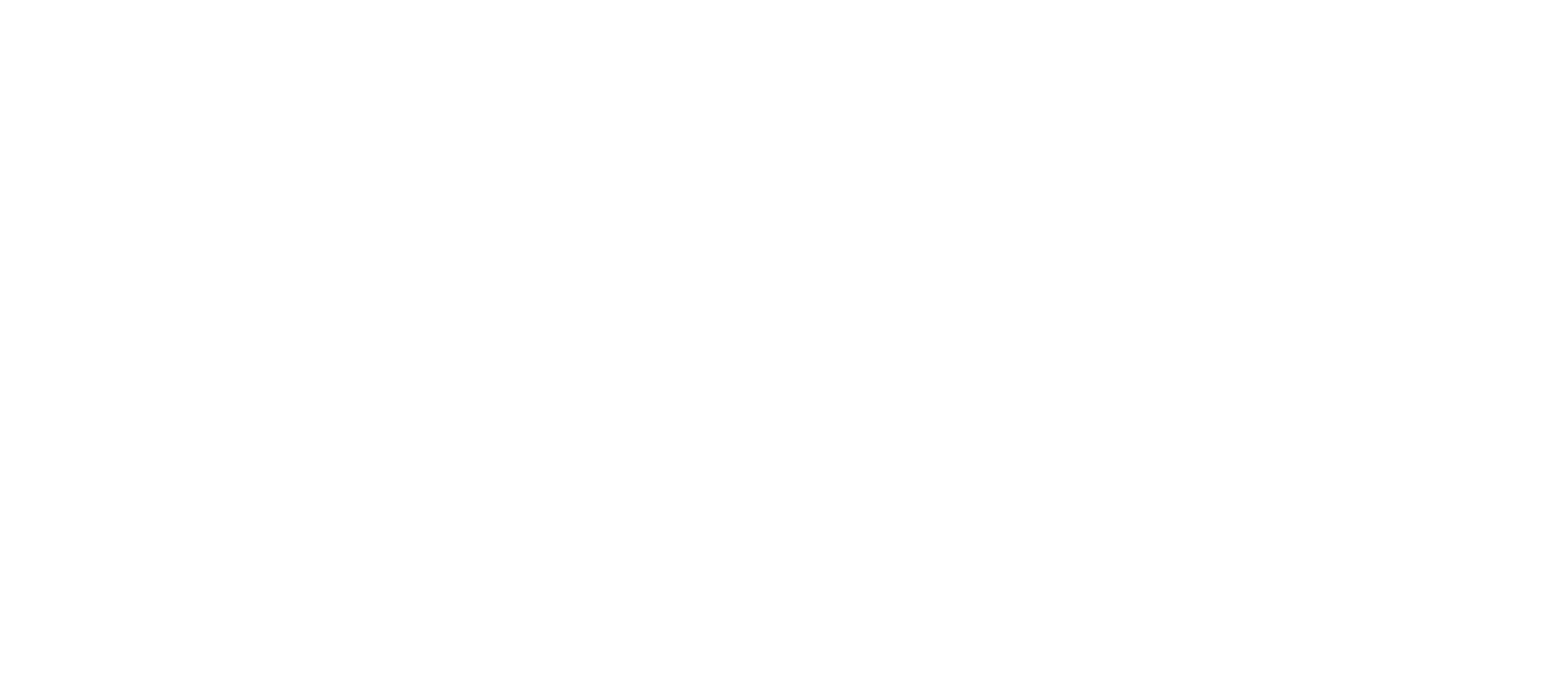 Today’s Presenter:
Brian Piñon
WorkplaceImpact
2nd Most Costly
ICW Group Customers - 5 Year Loss by Risk Exposure
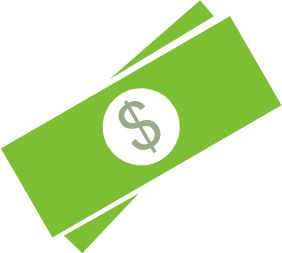 $278M
5-year cost of slips, trips & falls
*Source: Bureau of Labor Statistics
2nd Most Costly Risk Exposure
ICW Group Policyholders
14
$20K
Average days away from work per claim
Average cost per claim
Today’s Topics
The Risk-Based Approach
Solving for Slips
Housekeeping
Surface Irregularities
Behavioral Factors
Valuable Resources
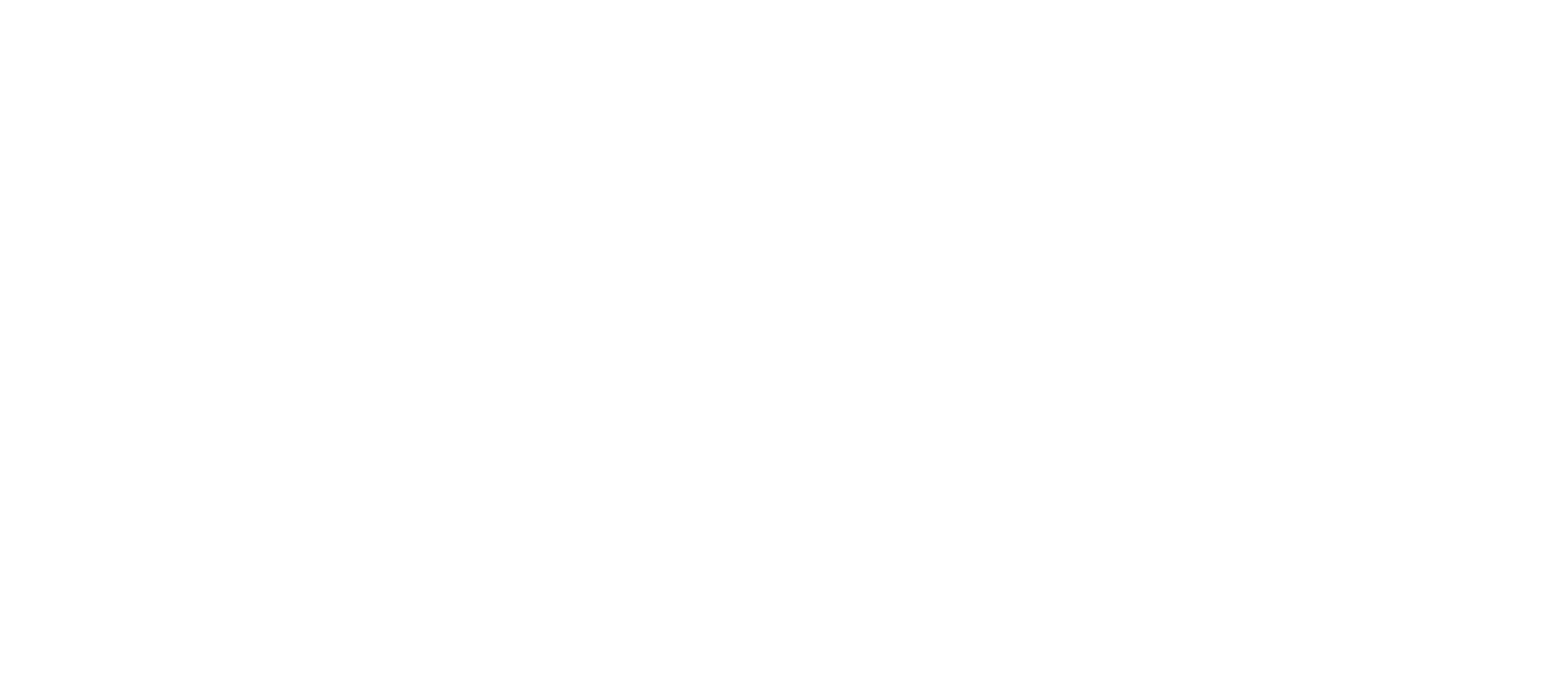 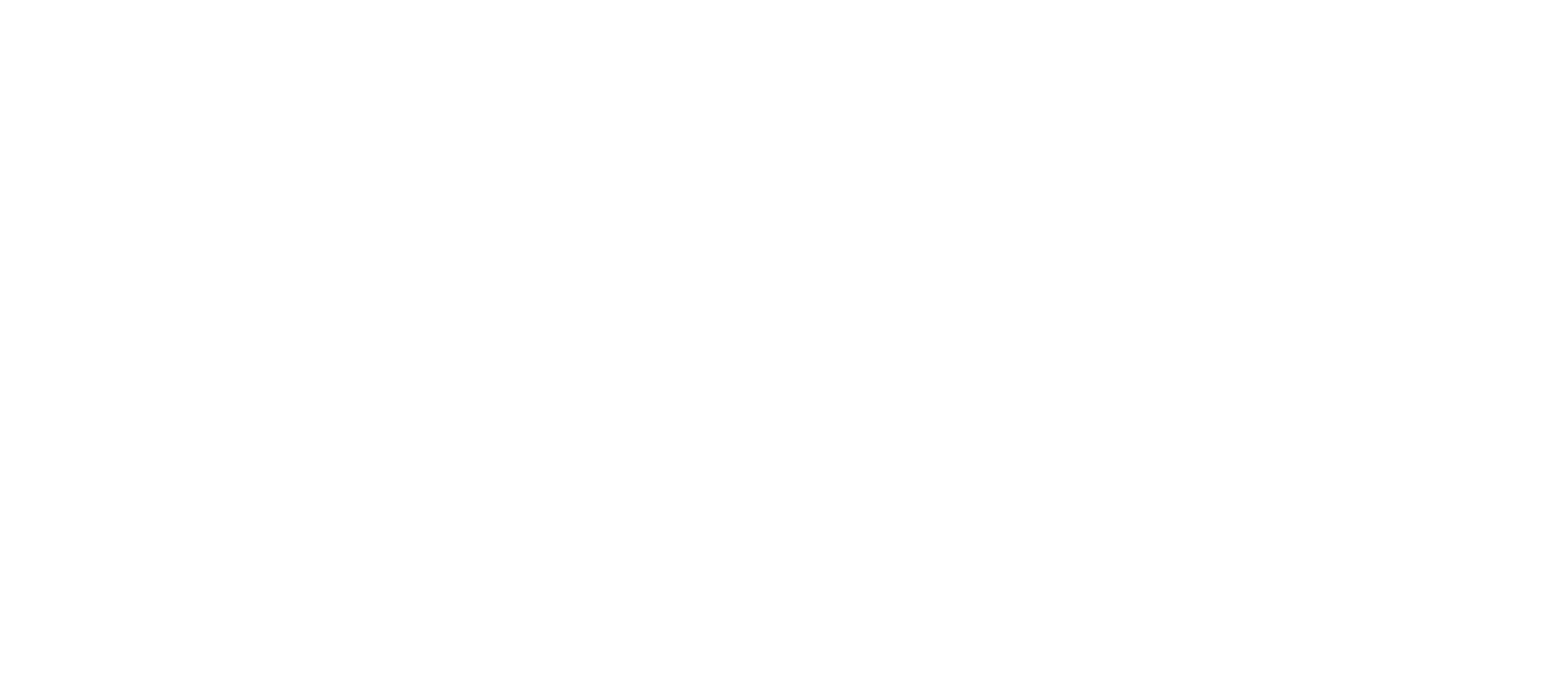 Today’s Topics
The Risk-Based Approach
Solving for Slips
Housekeeping
Surface Irregularities
Behavioral Factors
Valuable Resources
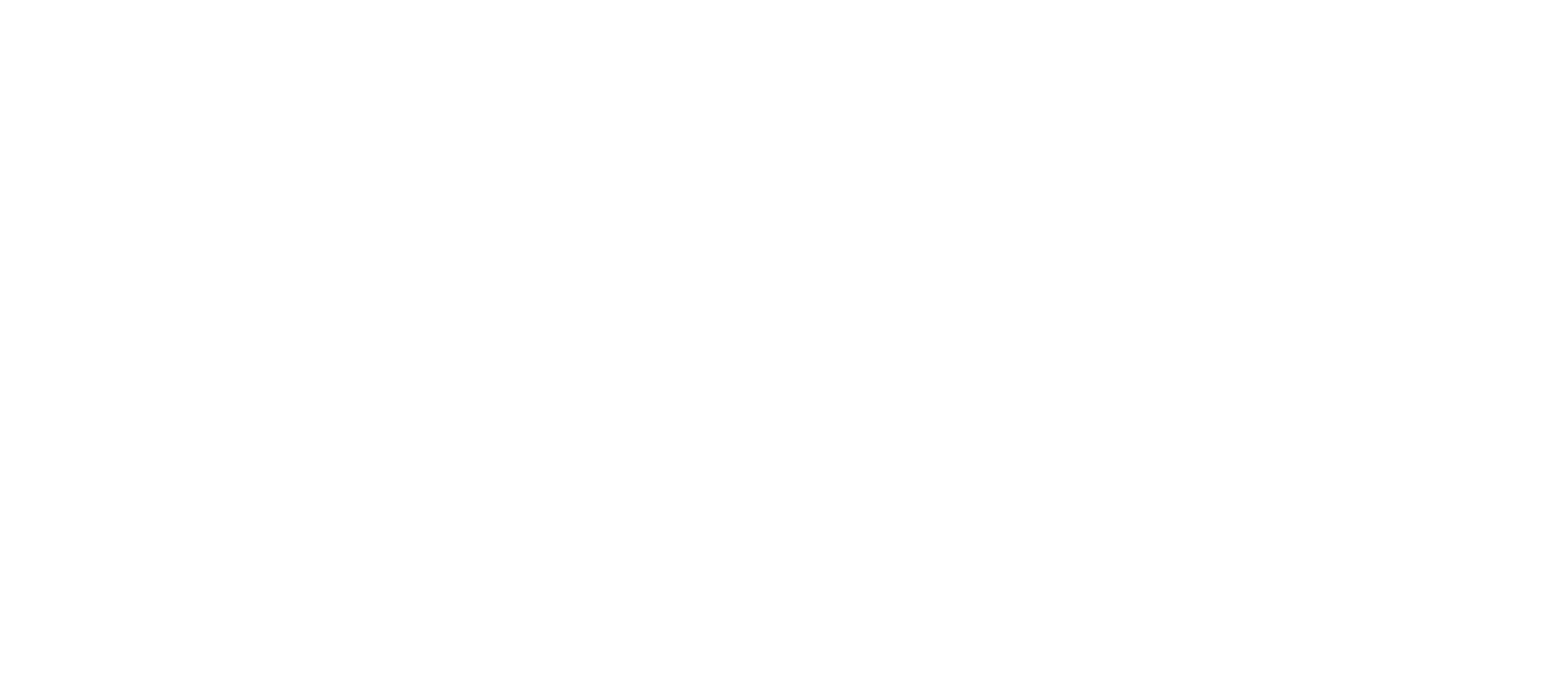 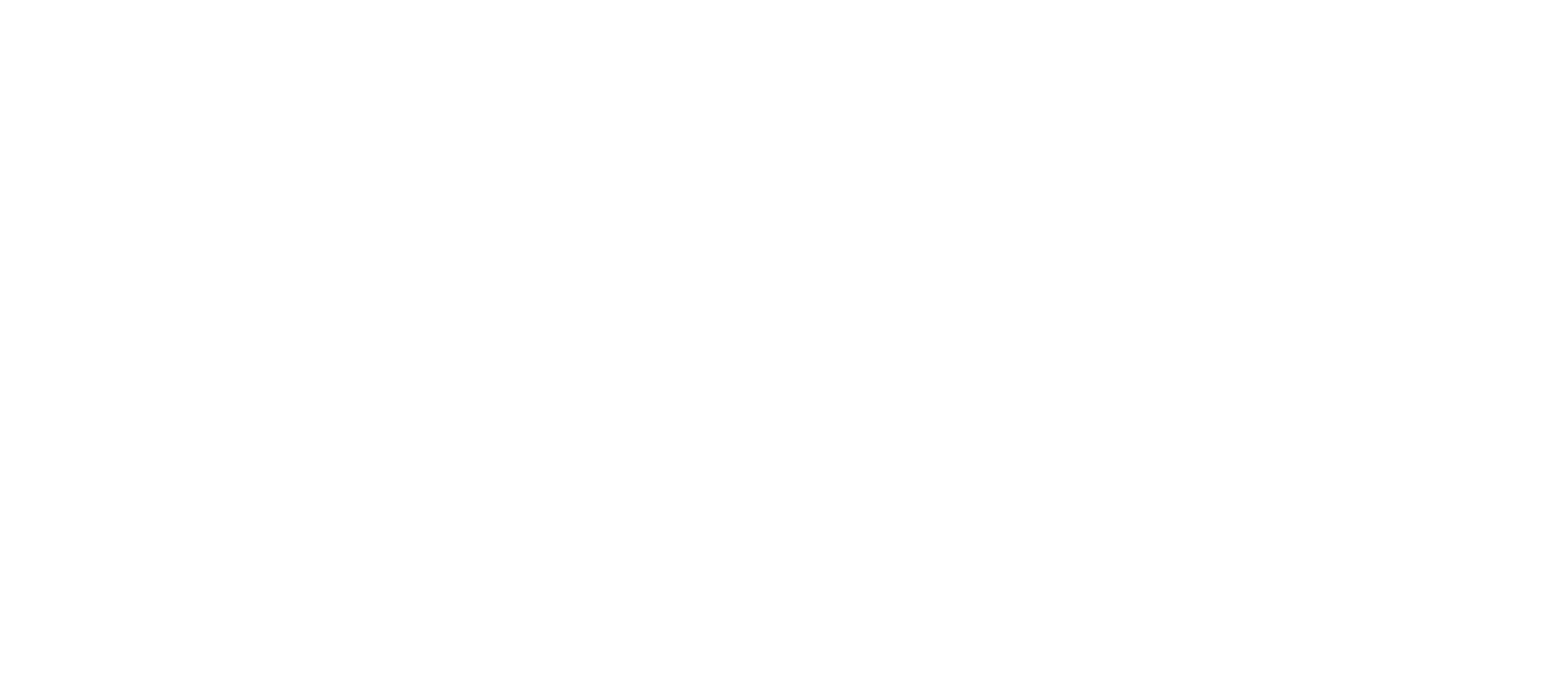 The ICW GroupRisk Framework
Traditional ApproachesGive Way to New Methods
FREQUENCY
NUMBER OF TIMES EXPOSED TO HAZARD
RISK
SEVERITY
CONSEQUENCES OF OCCURRENCE
LIKELIHOOD
CHANCE SEVERITYWILL OCCUR
The ICW Group Risk Framework
LIKELIHOODCHANCE SEVERITYWILL OCCUR
FREQUENCY
NUMBER OF TIMES EXPOSED TO HAZARD
SEVERITY
CONSEQUENCES OF OCCURRENCE
Floor Friction
Housekeeping
Surface Irregularities
Human Factors
Length of time walking during shift
Prior injuries
Health of the worker
Availability of modified duty
Case Study – Fast Food Restaurants
Top Performer:Workers slip
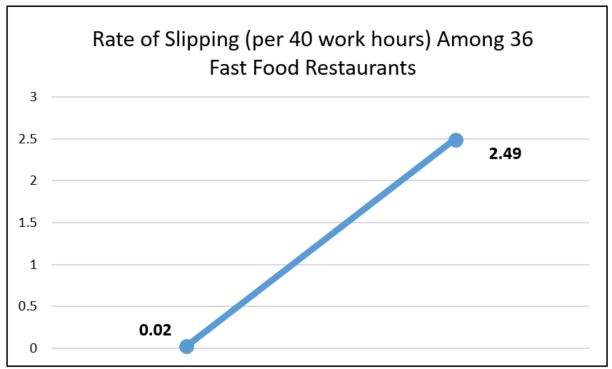 1x
per year
Bottom Performer:Workers slip
X = .44
2.5x
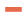 per week!
Case Study – Hospitals
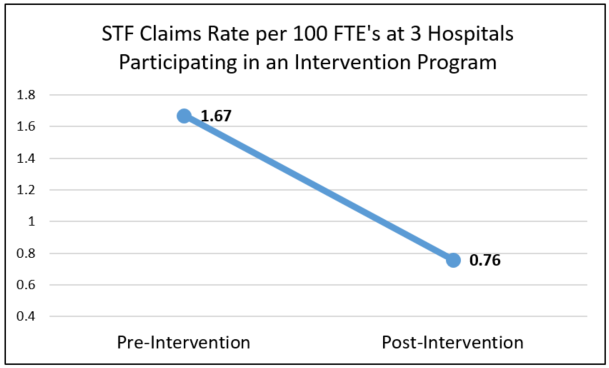 54%
improvement with proactive slip, trip, fall intervention!
Today’s Topics
The Risk-Based Approach
Solving for Slips
Housekeeping
Surface Irregularities
Behavioral Factors
Valuable Resources
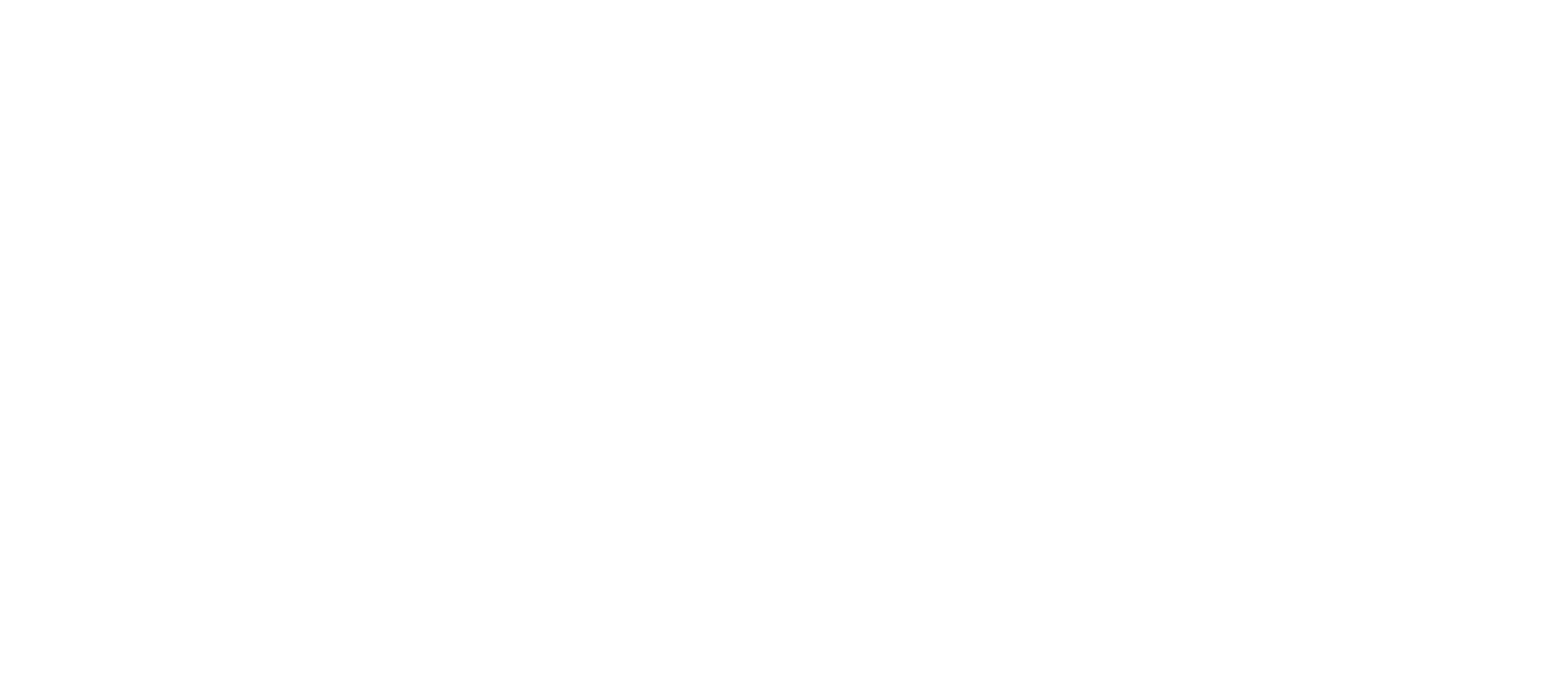 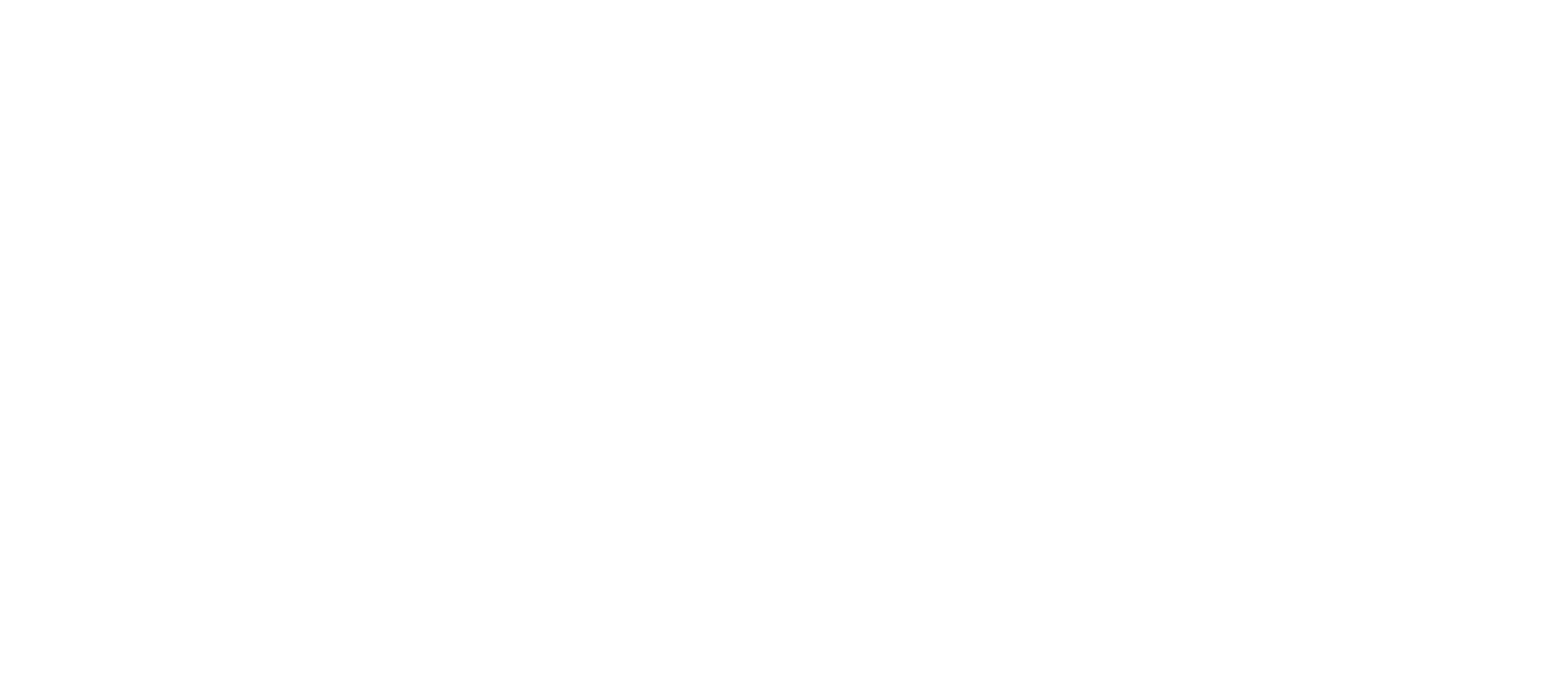 Floors Vs. Shoes
Walking surface & shoe sole material interact
Provides specific amount of friction
Each step taken requires certain amount of friction to prevent slippingacross the floor!
Slip!
<
Available Friction
Required Friction
=
Improving Friction
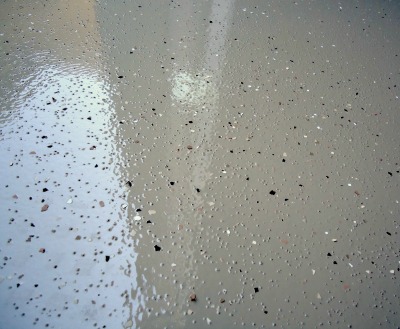 Textured & Adhesive Coatings
Chemical Etching
Abrasive Tapes
Floor Cleaning Tips
Choose the right cleaner
Follow manufacturer guidelines
Use optimal technique
Establish frequency
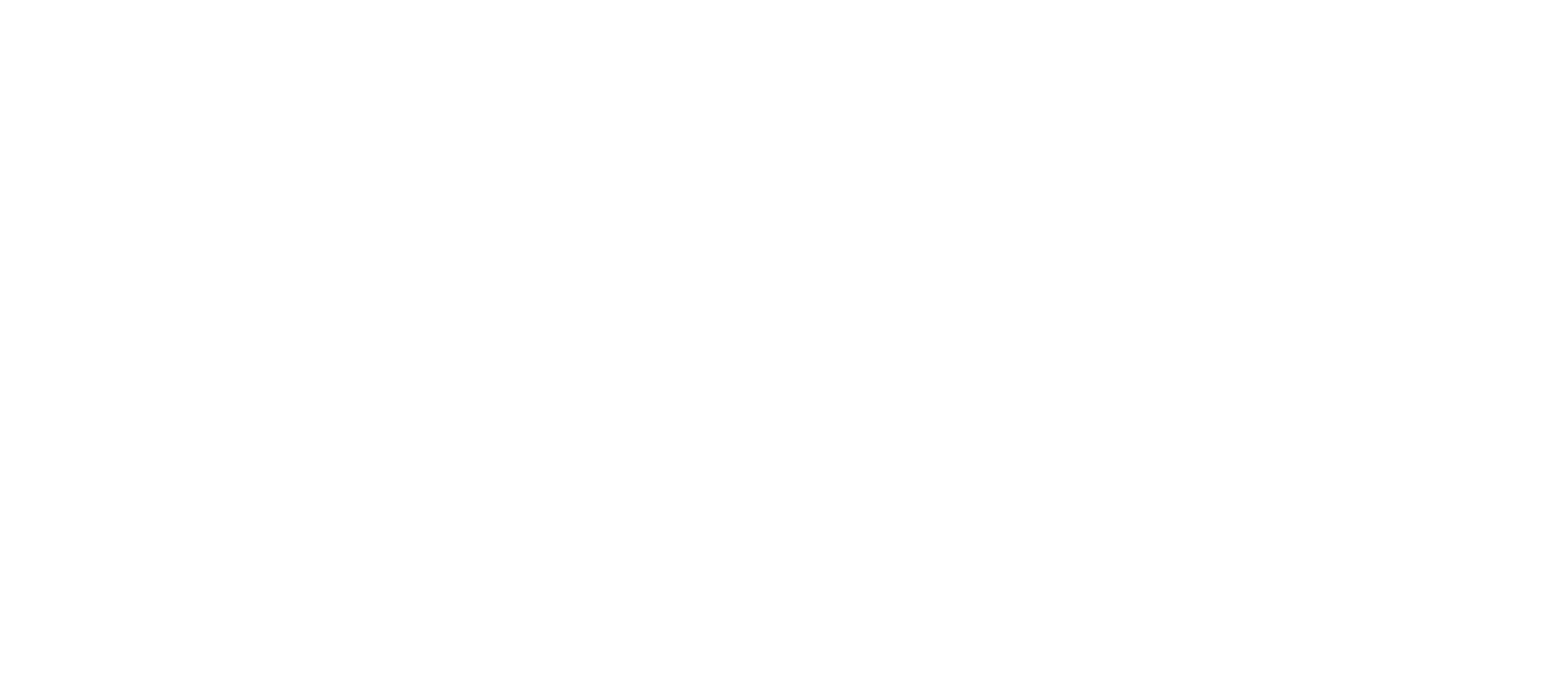 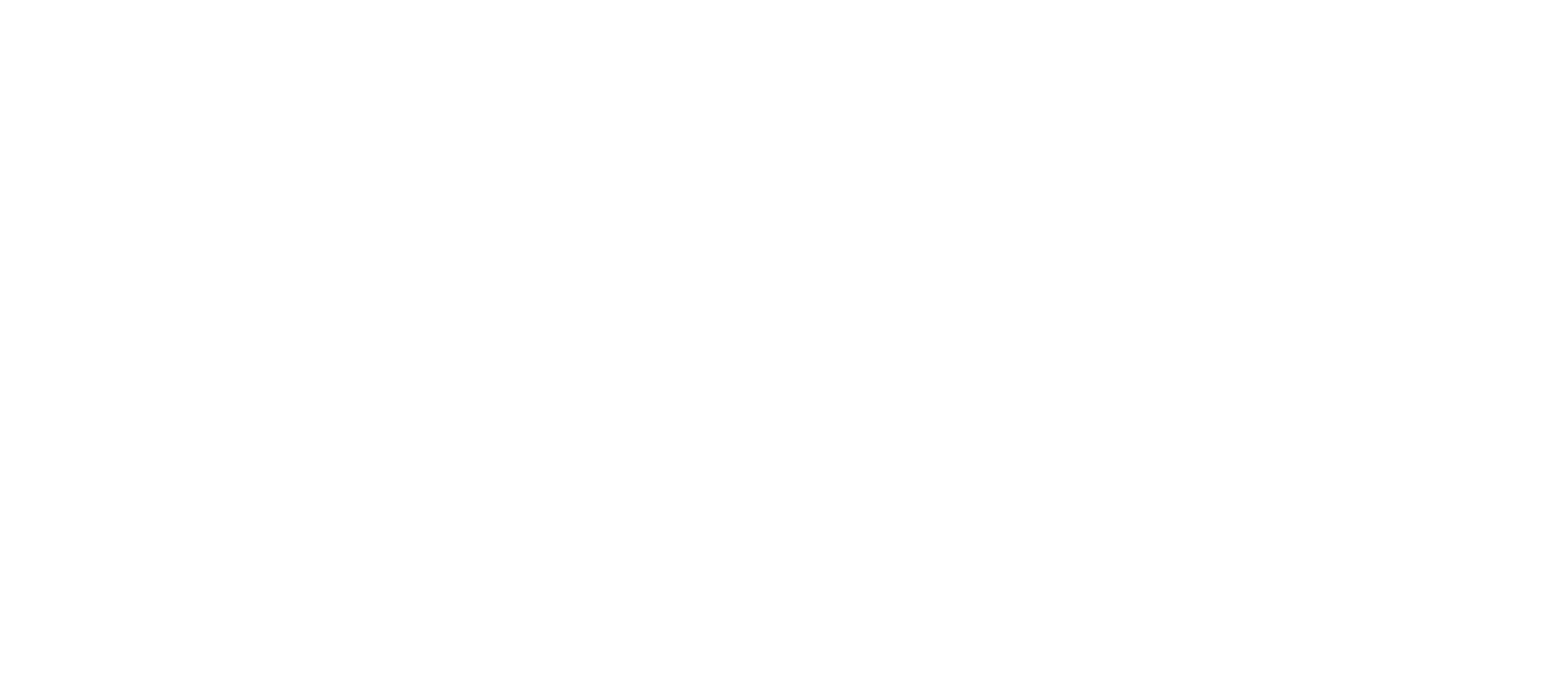 Cleaning Agent Qualities

Alkaline Cleaners 
Neutral Cleaners 
Microbial /Enzymatic Cleaners
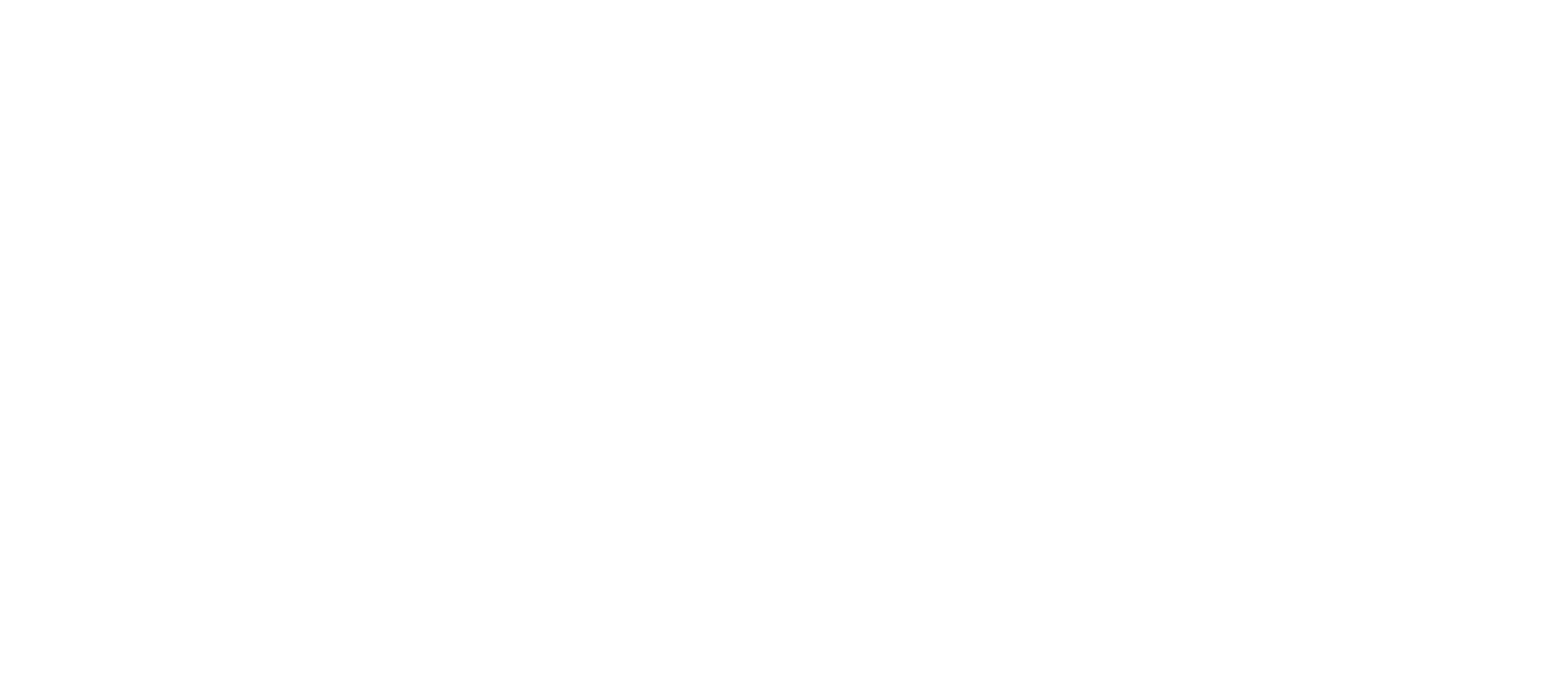 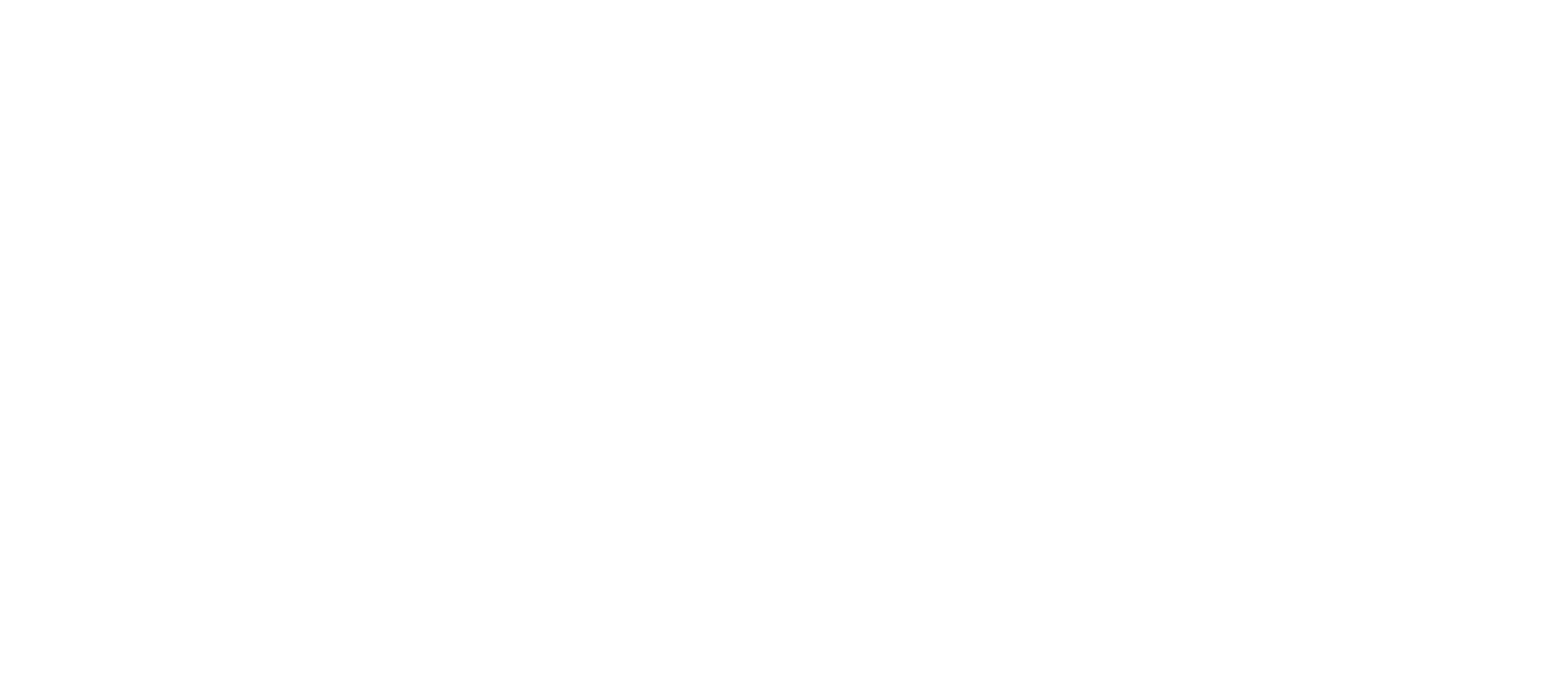 Cleaning Agent Qualities

Alkaline Cleaners (Degreasers): 
React with fats and oils toconvert to soap
Must be rinsed away
Tend to get over-diluted
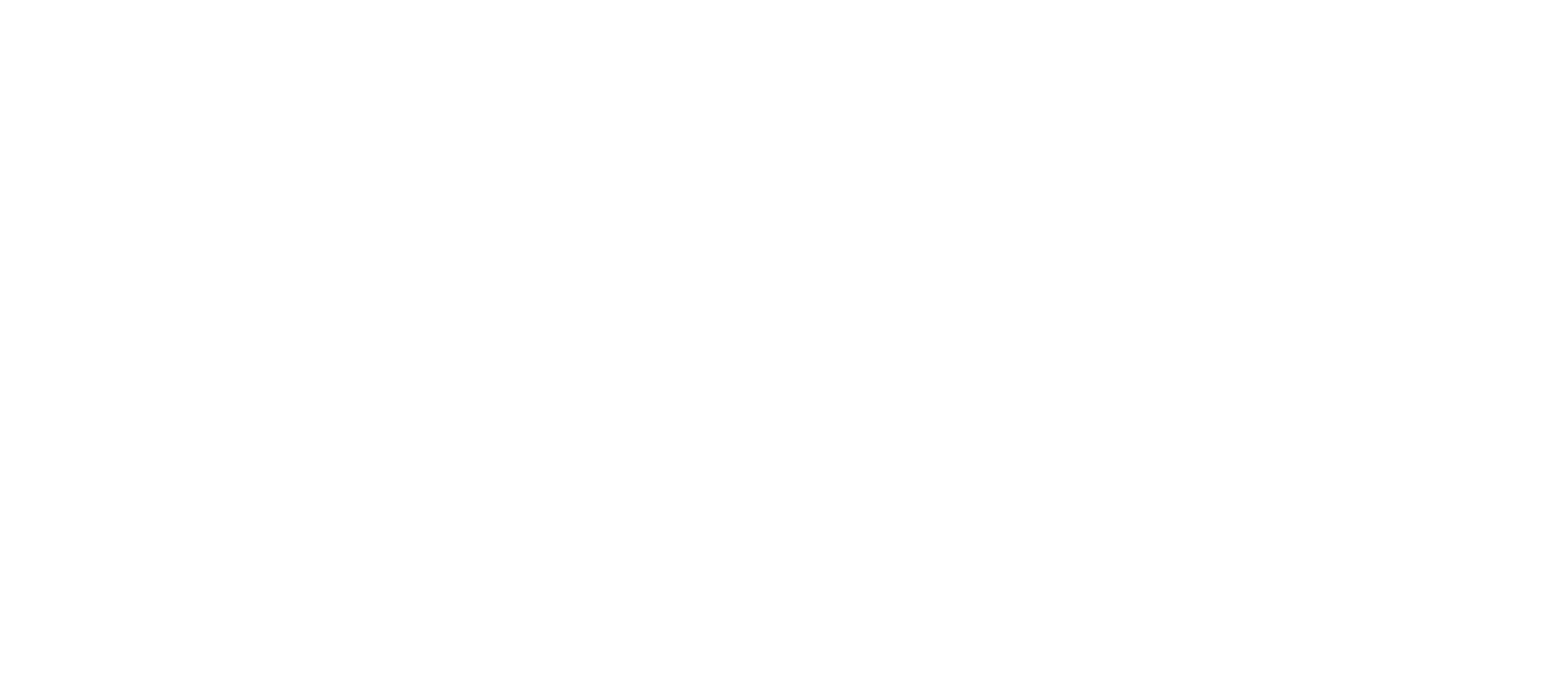 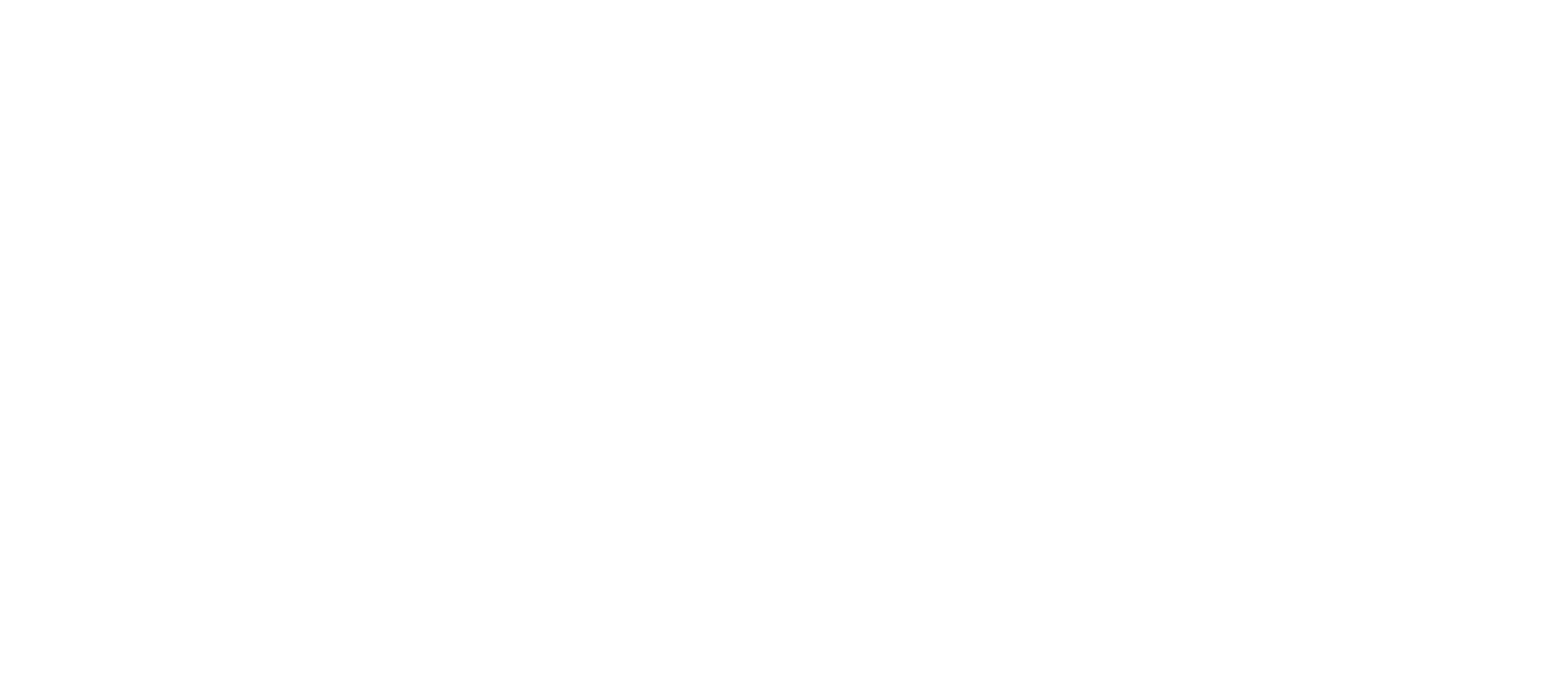 Cleaning Agent Qualities

Neutral Cleaners:
Typically ideal for light soil loads
Often used on glossy floorsand those that may be damagedby acid and base cleaners
Tend to get over-dosed
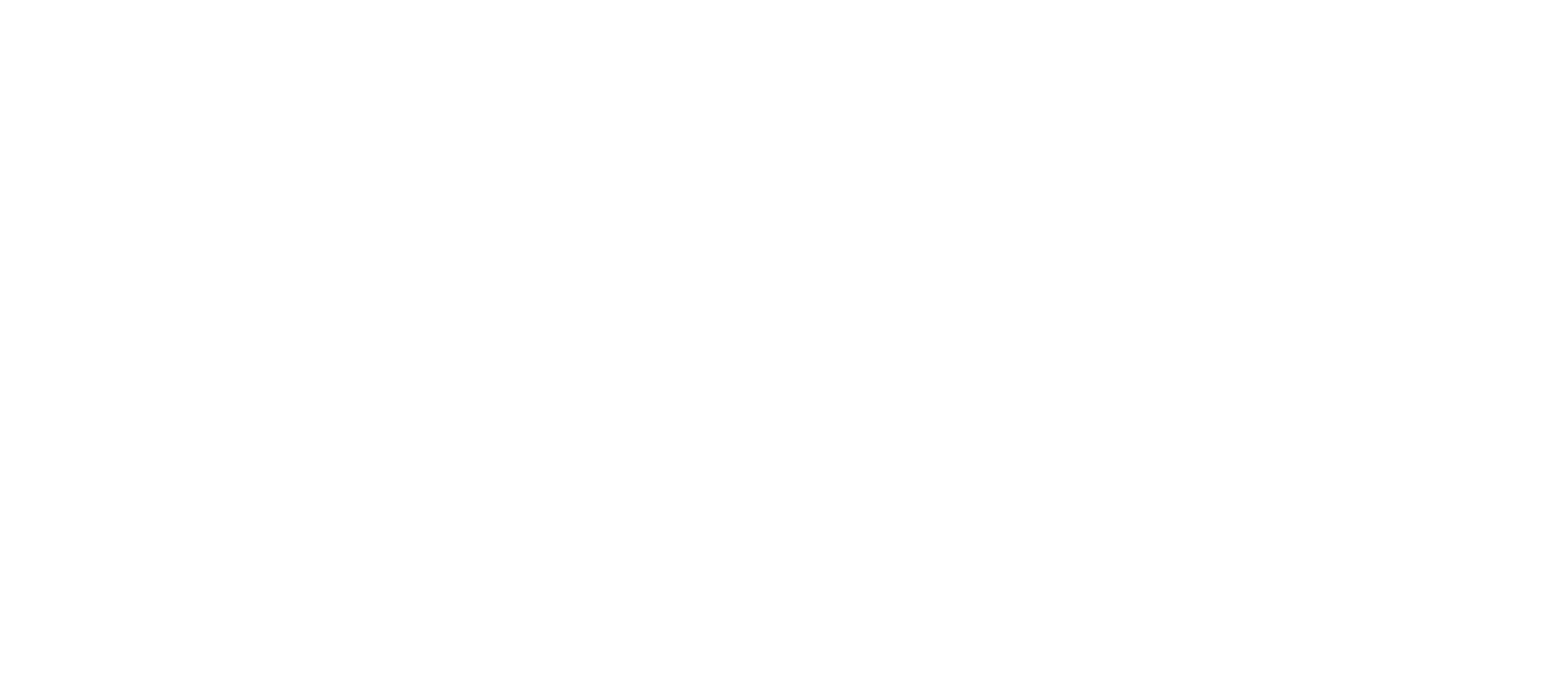 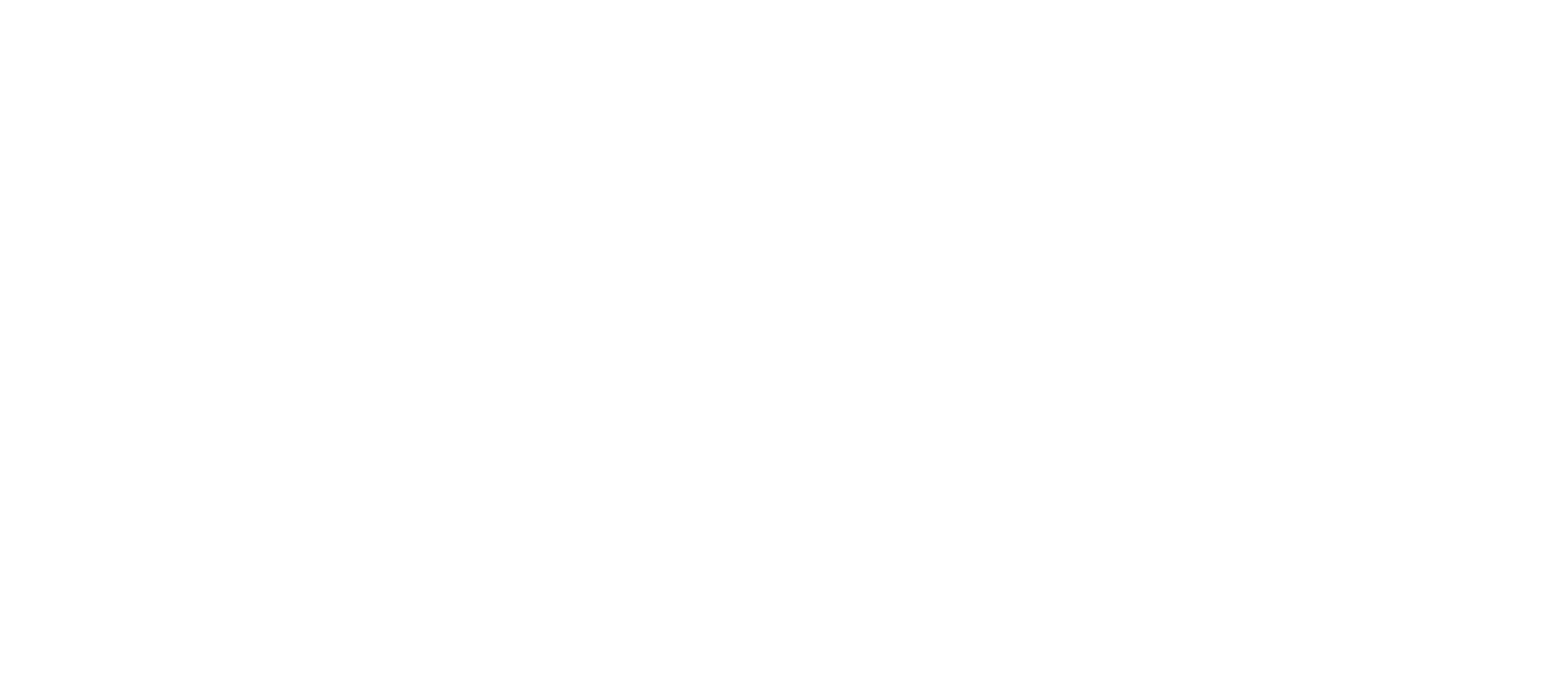 Cleaning Agent Qualities

Microbial / Enzymatic Cleaners
Use enzymes to break down proteins, fats, carbohydrates
Require sufficient“break down” time
Must not use with hot/warm water
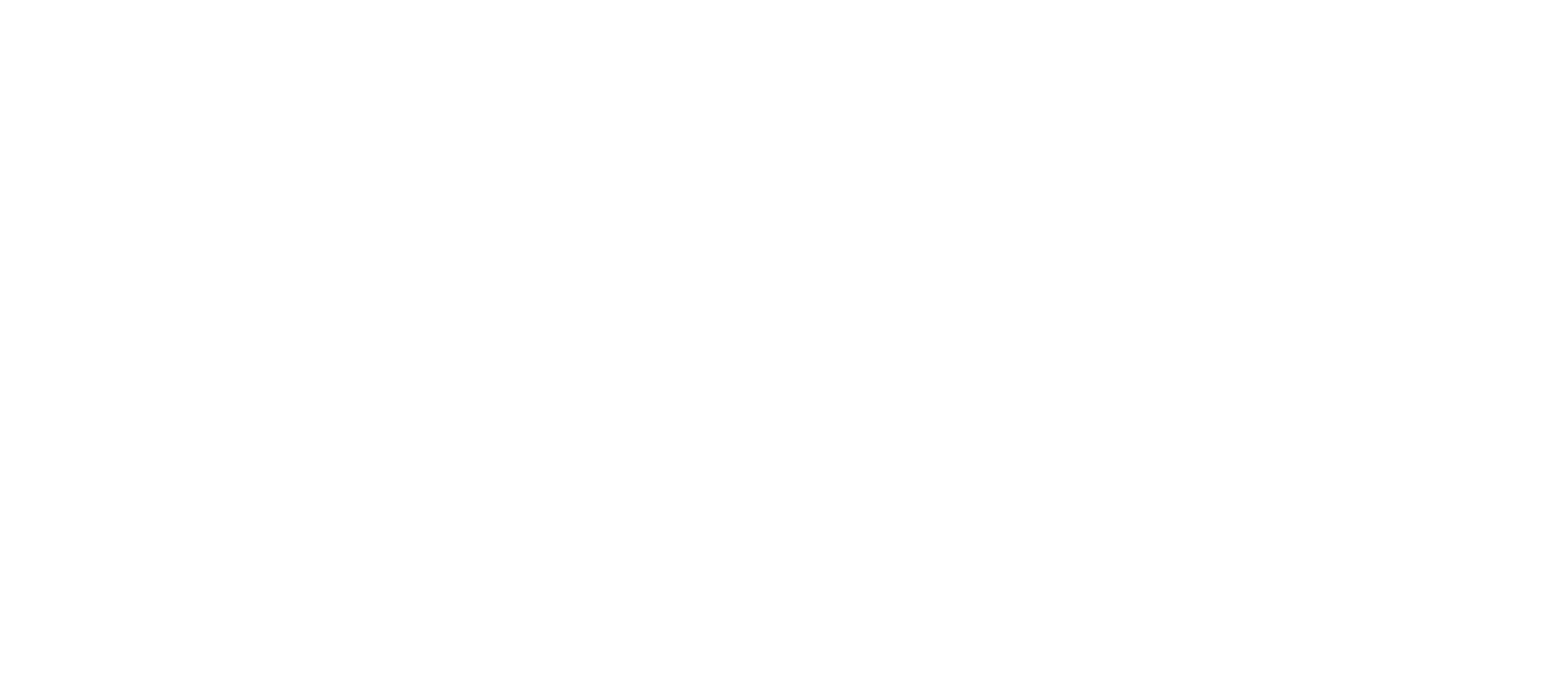 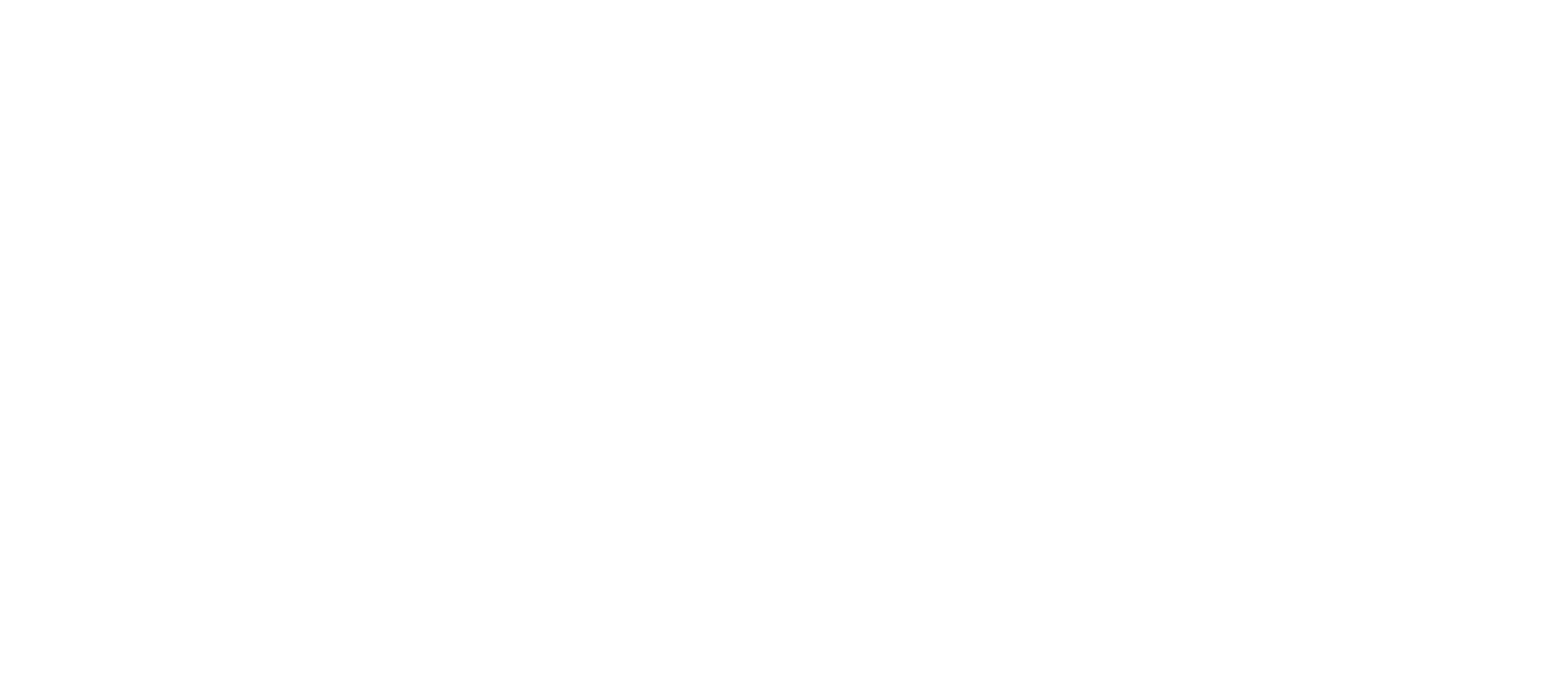 Effective Mopping Tips

Single Step vs Two step mopping
Figure 8 technique 
Solution replacement guidelines
Mop head cleaning & replacement routine
Separate mop heads for areaswith different contaminants
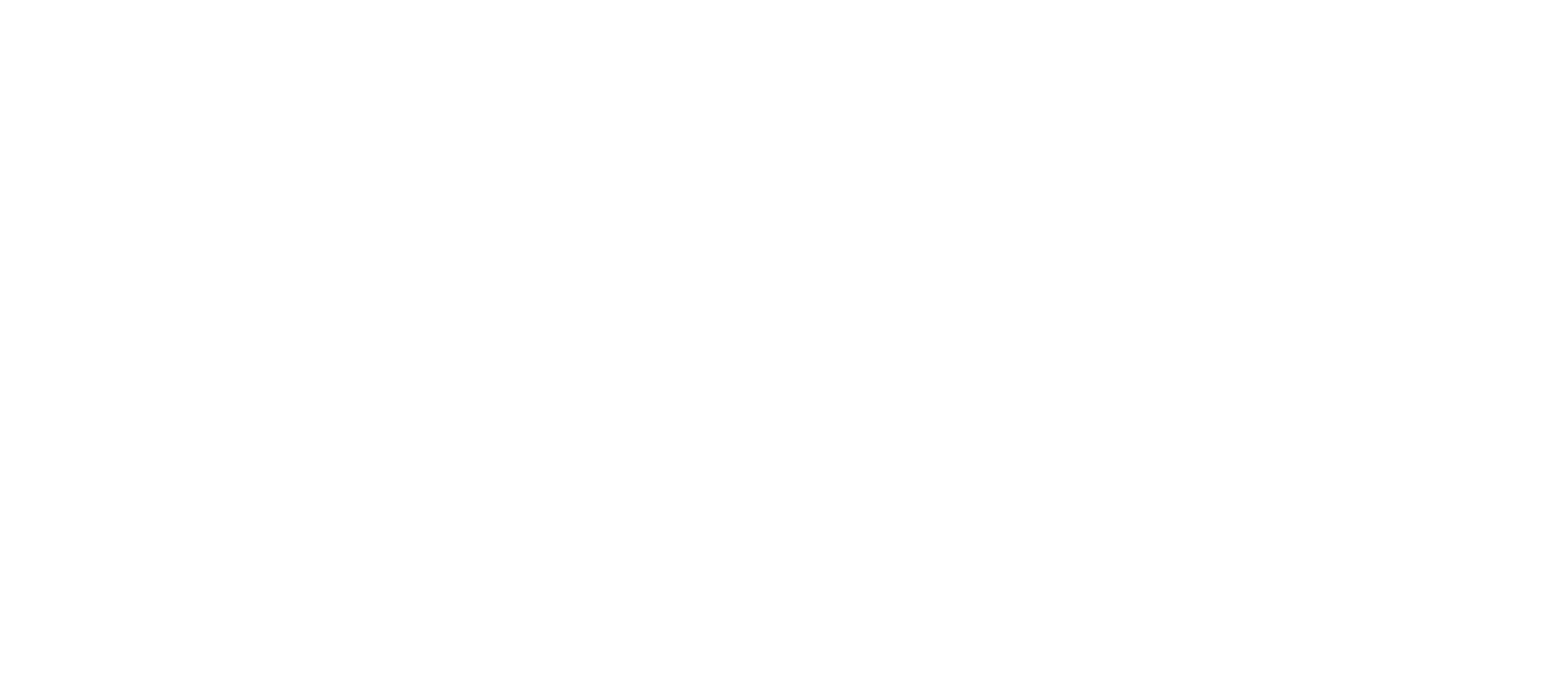 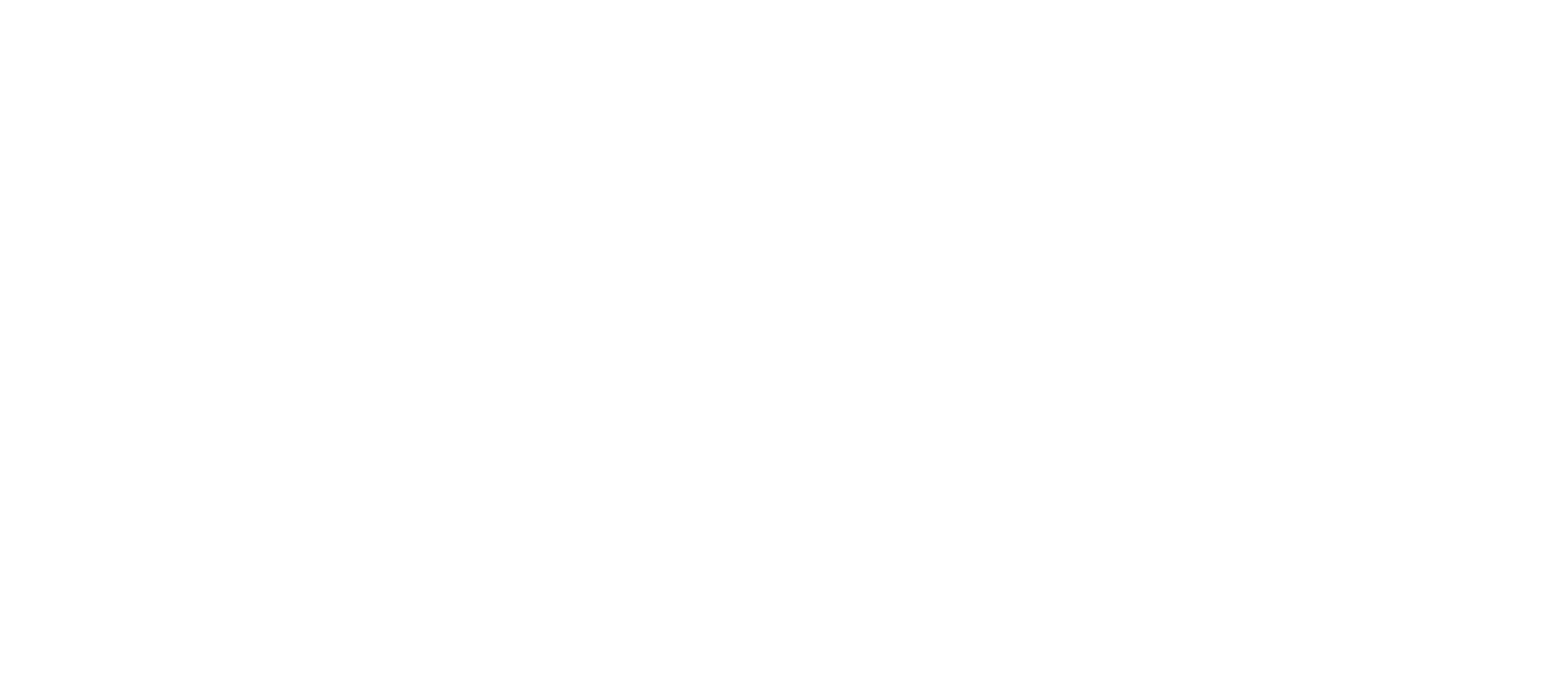 Effective Mopping Tips
Study results measuring coefficient of friction on floor surfaces using different cleaning methods
Effective Mopping Tips
Each .1 decrease in the COF = 21% more slipping!
Matting
Can reduce contaminants tracked in
May provide more friction nearliquid sources
Quality Matters
Must be routinely inspected,cleaned, replaced
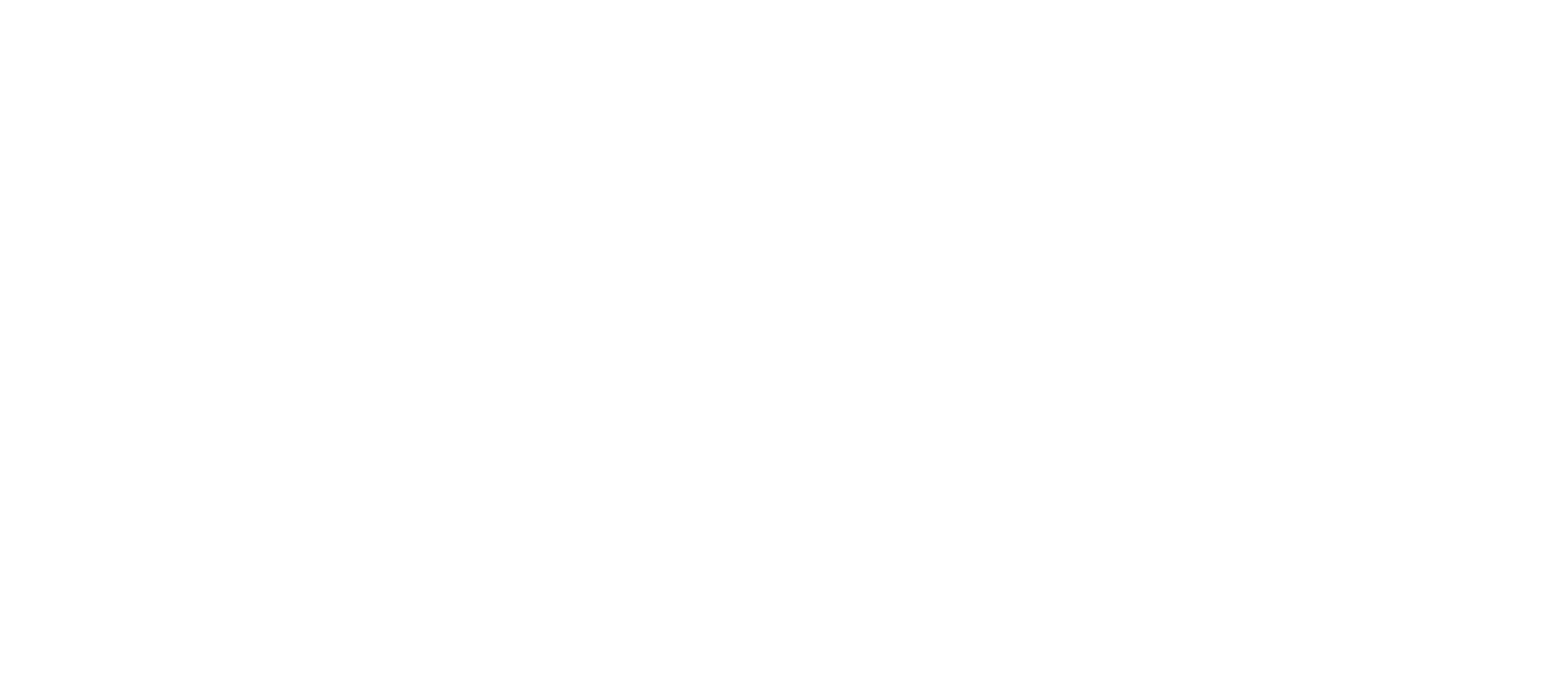 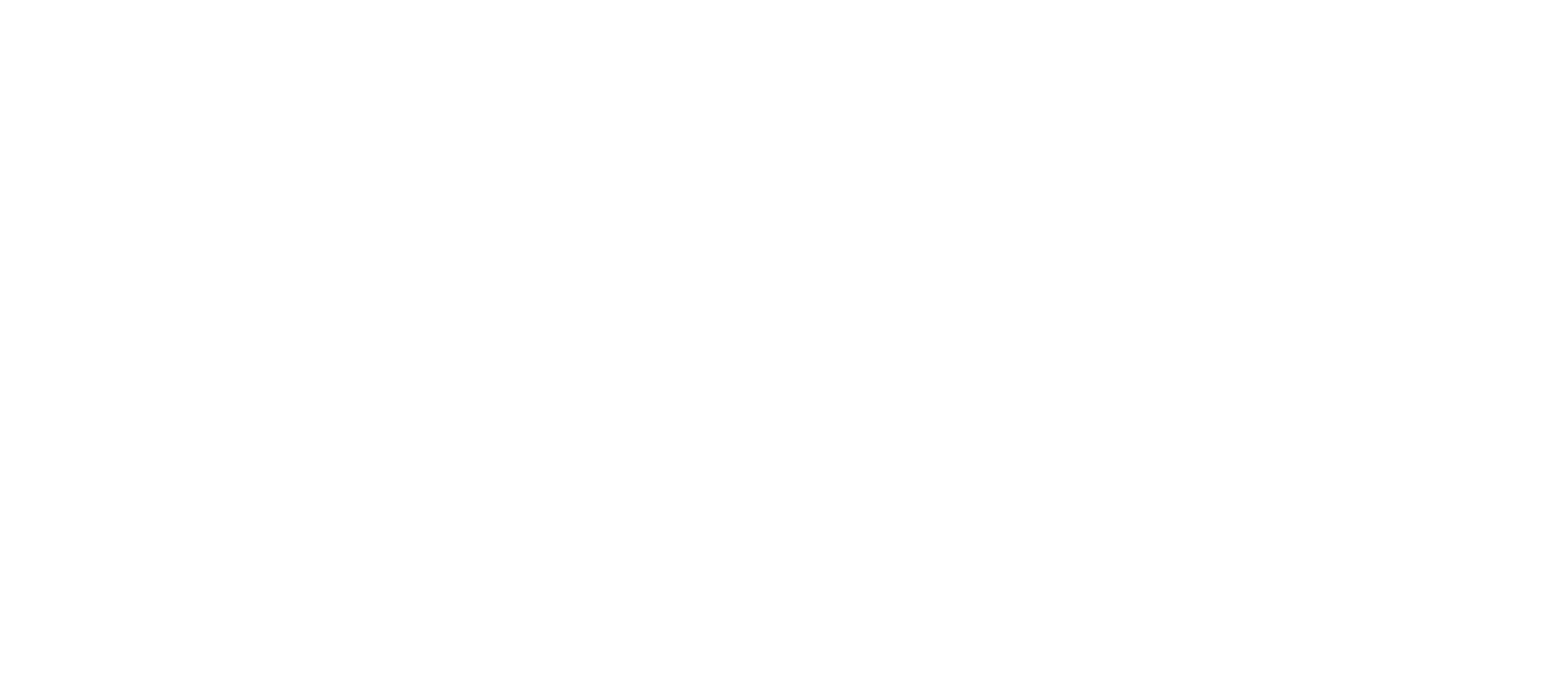 Entryway Matting

Both inside & outdoor recommended
Scraper Mats: “Scrape” awaydense contaminants–such as dirt, mud, grime, snow
Wiper Mats: “Wipe” off moisture,less dense particles
Wiper-Scraper Mats: Wipe and scrape
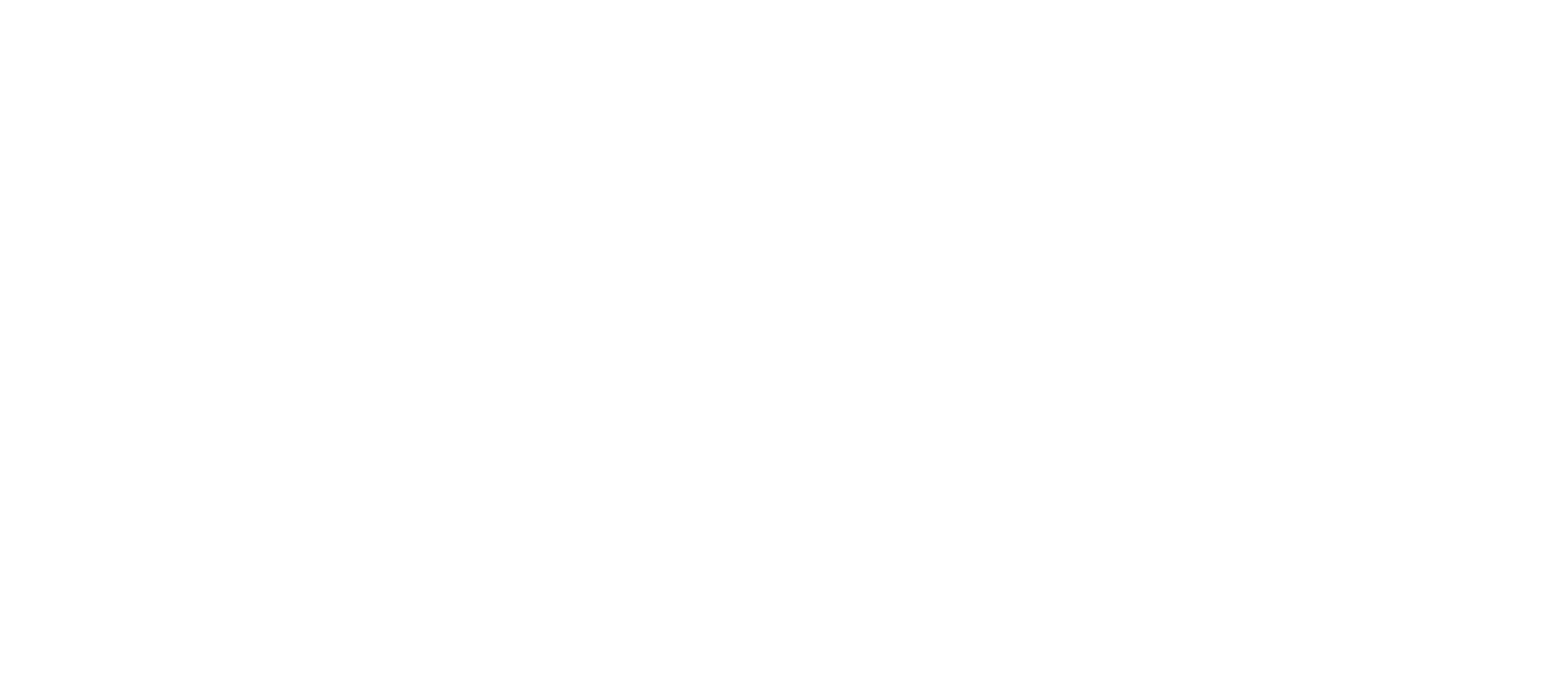 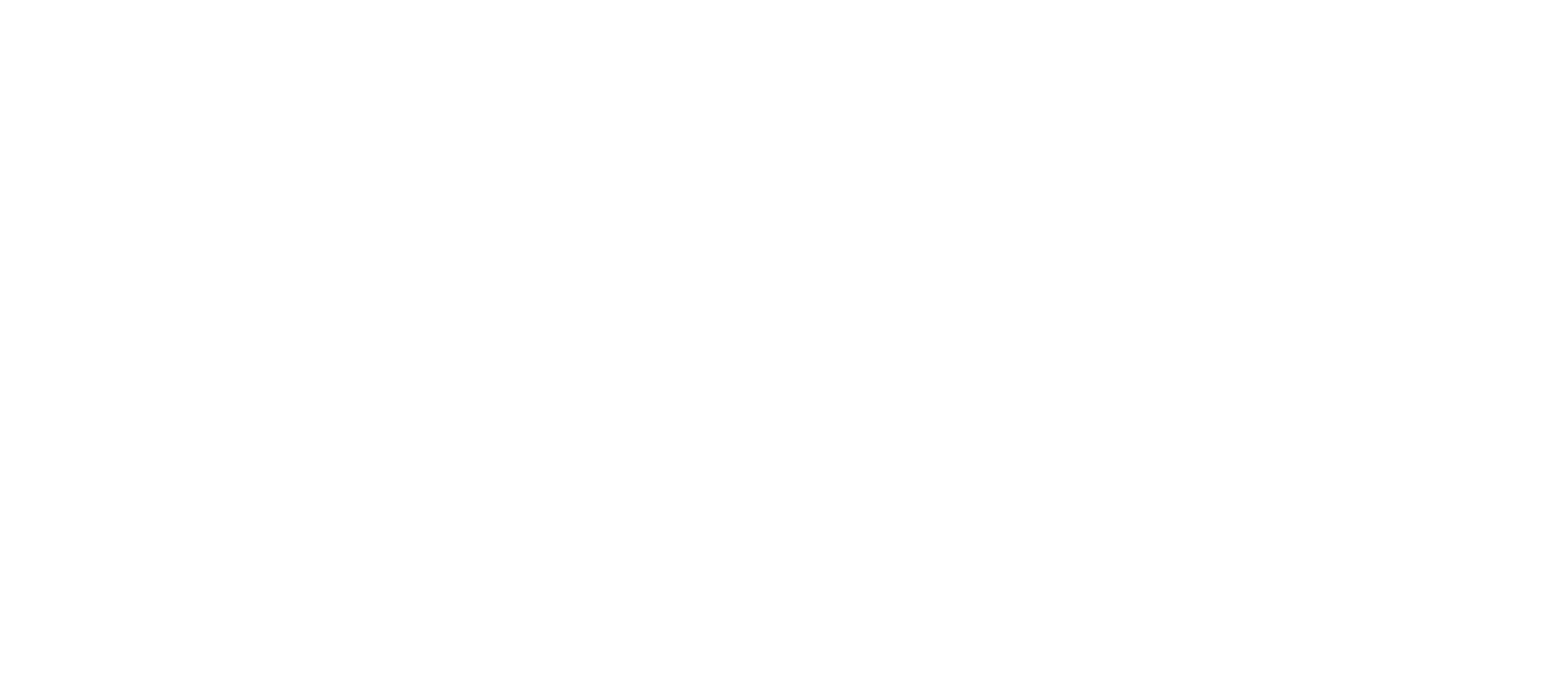 Matting
Wiper Mats
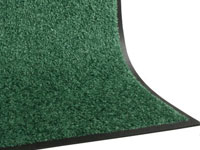 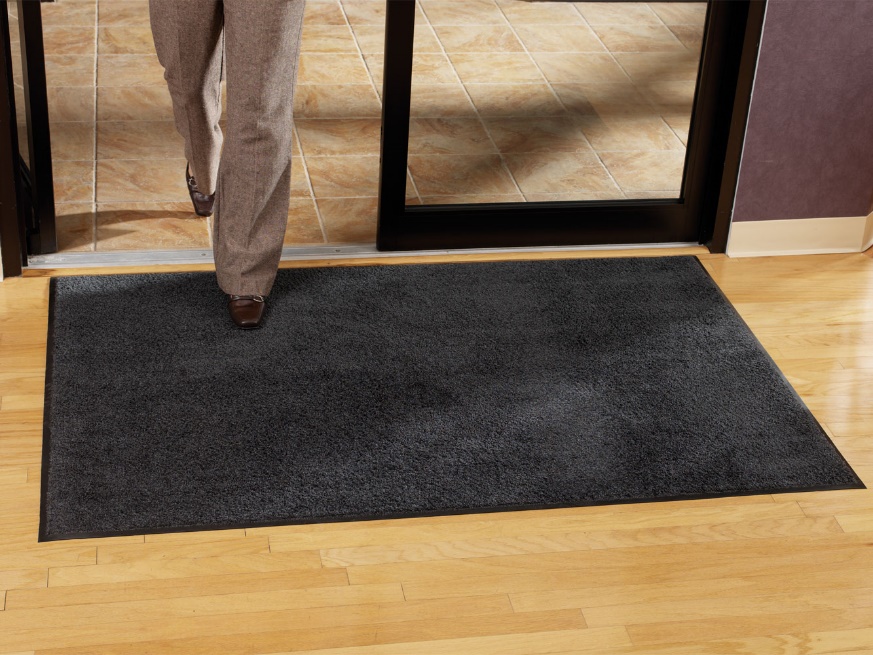 Matting
Scraper Mats
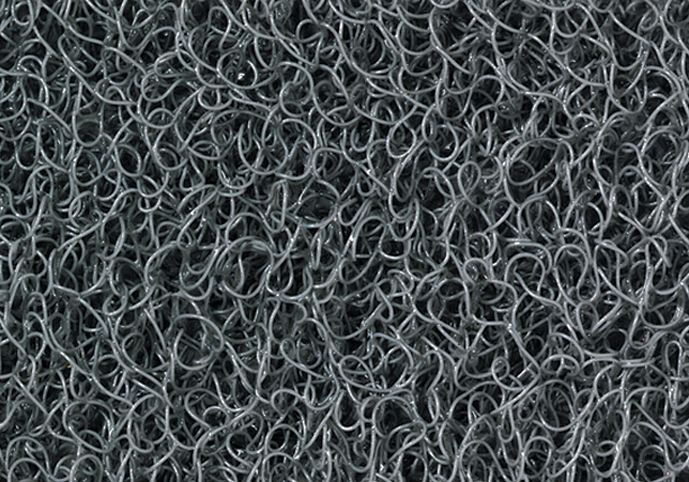 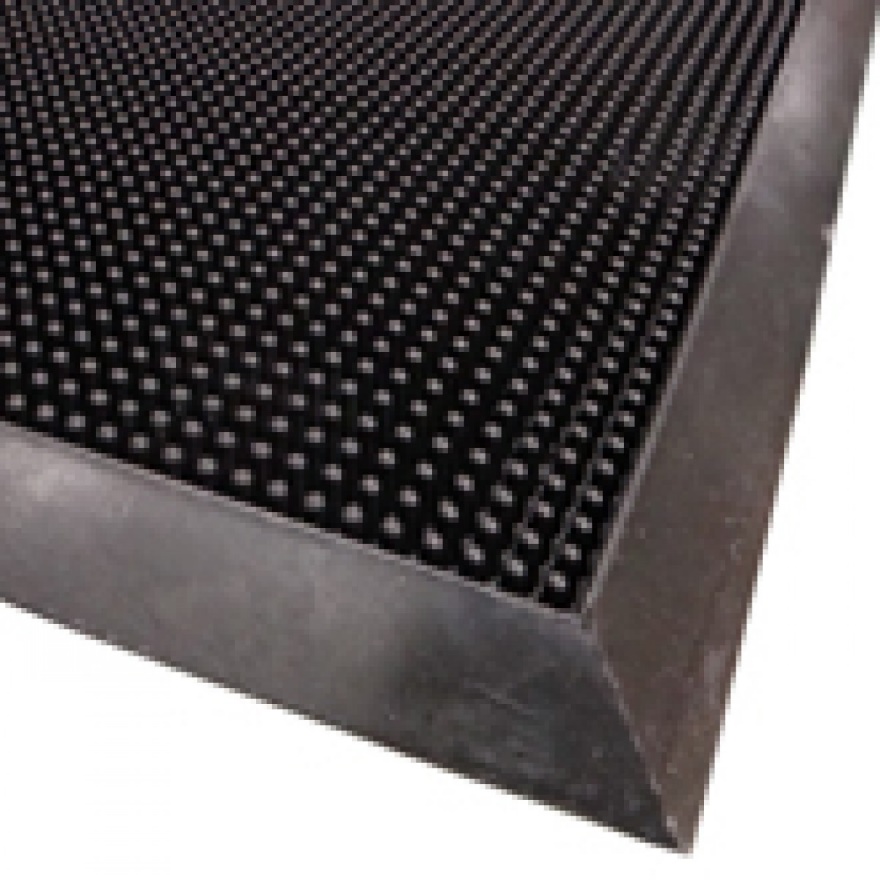 Matting
Entrance Mats – Length considerations
Matting
Mats for Use Near Liquid Sources
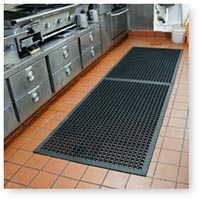 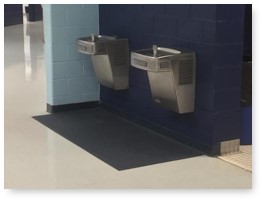 Slip Resistant Footwear

Proven risk reduction method forfood service industry
2019 study associated slip-resistant shoes with 67% reduction in likelihood of a slip/fall injury
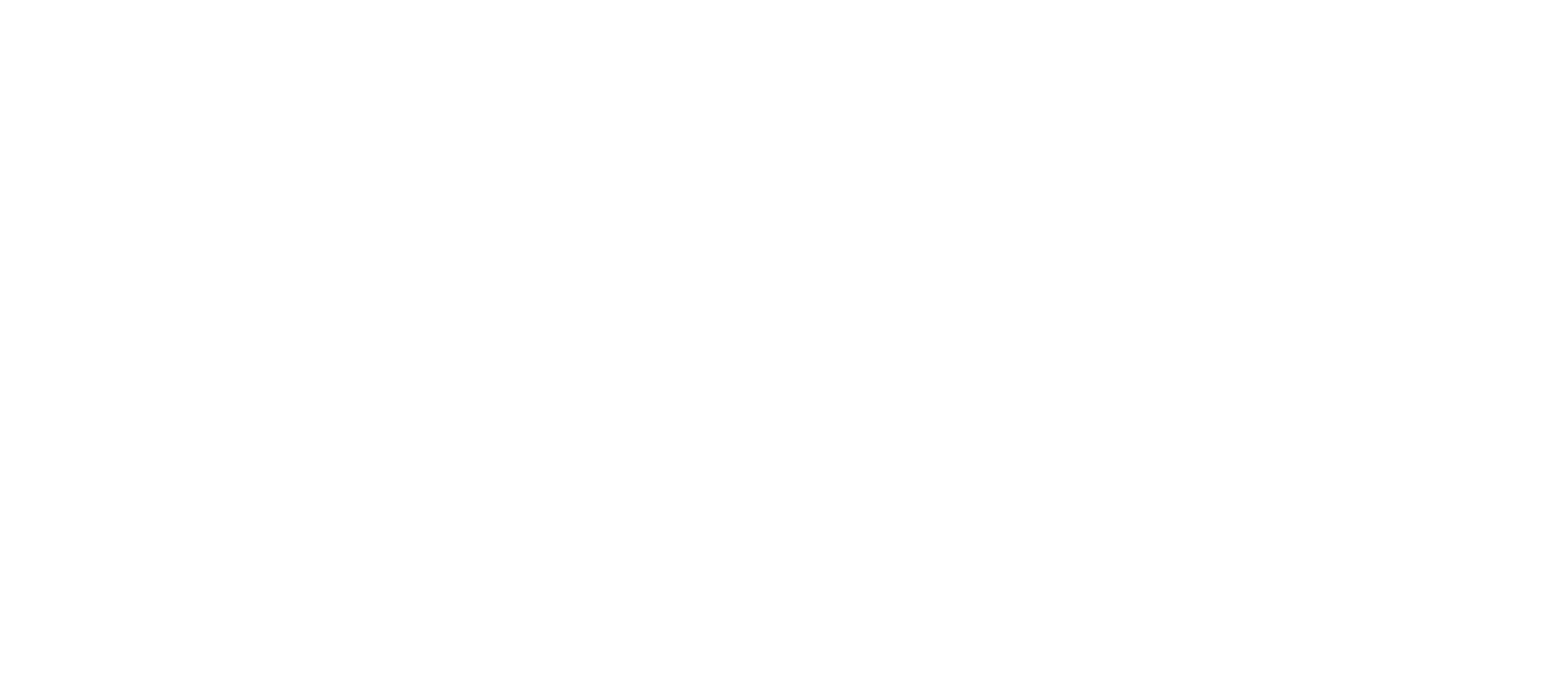 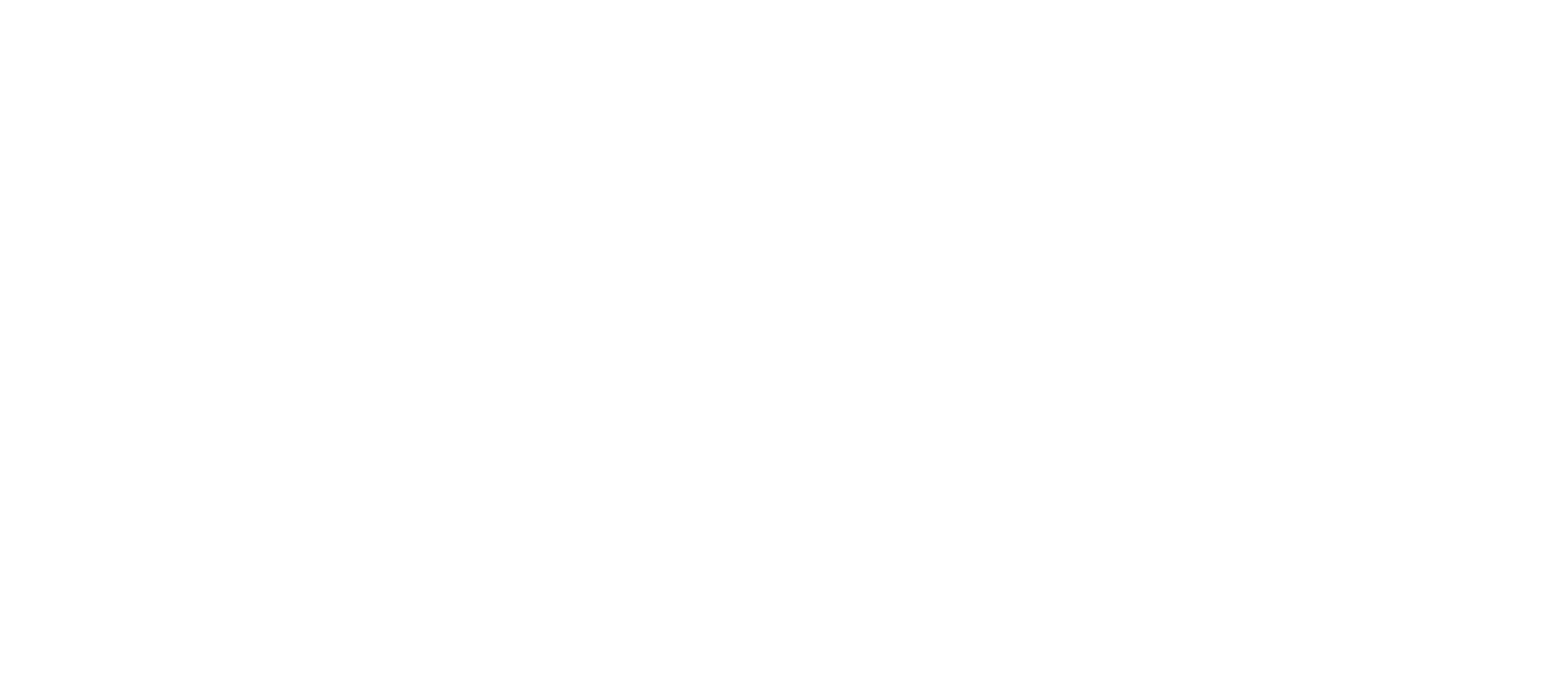 Slip Resistant Footwear
How long is a pair effective?
2014 restaurant study found workers using slip-resistant shoes with at least 6-months wear, had the same rate of slipping as those wearing street shoes!
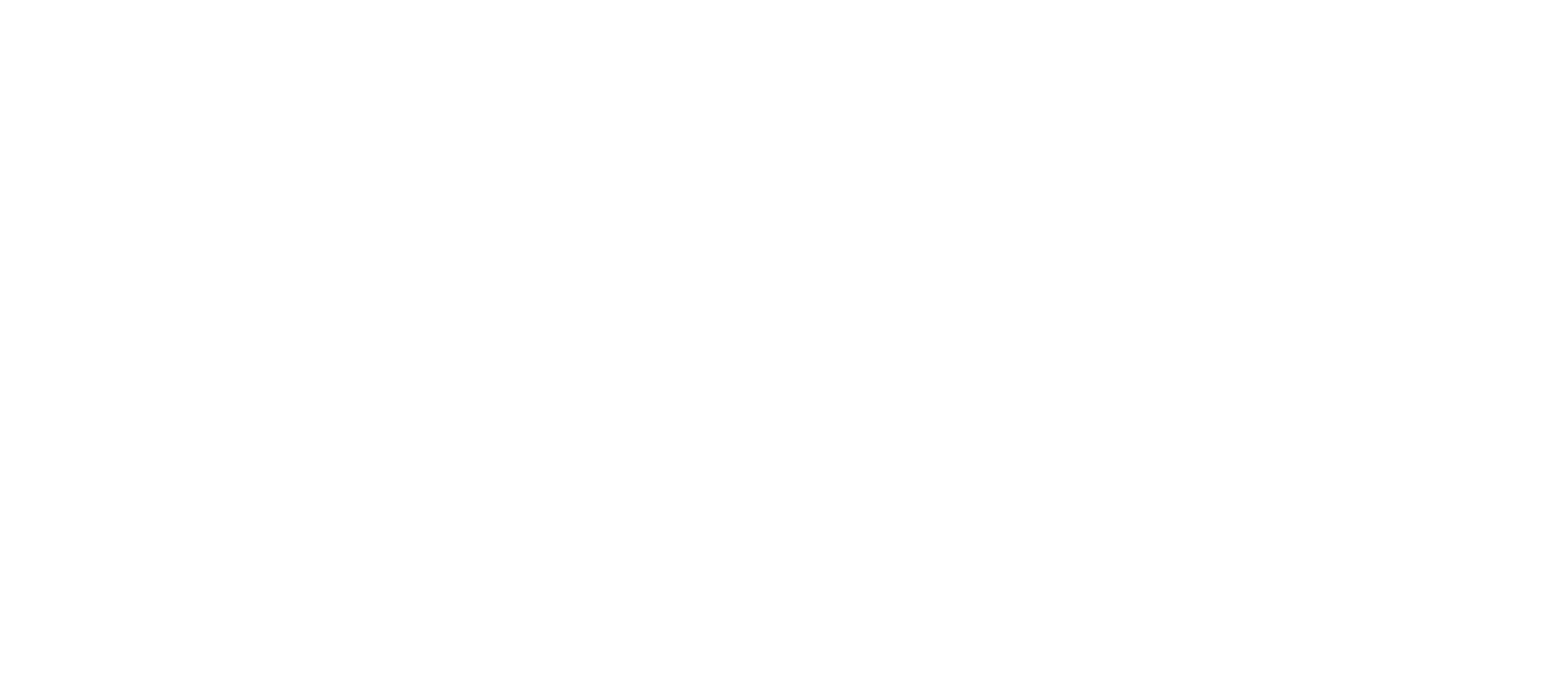 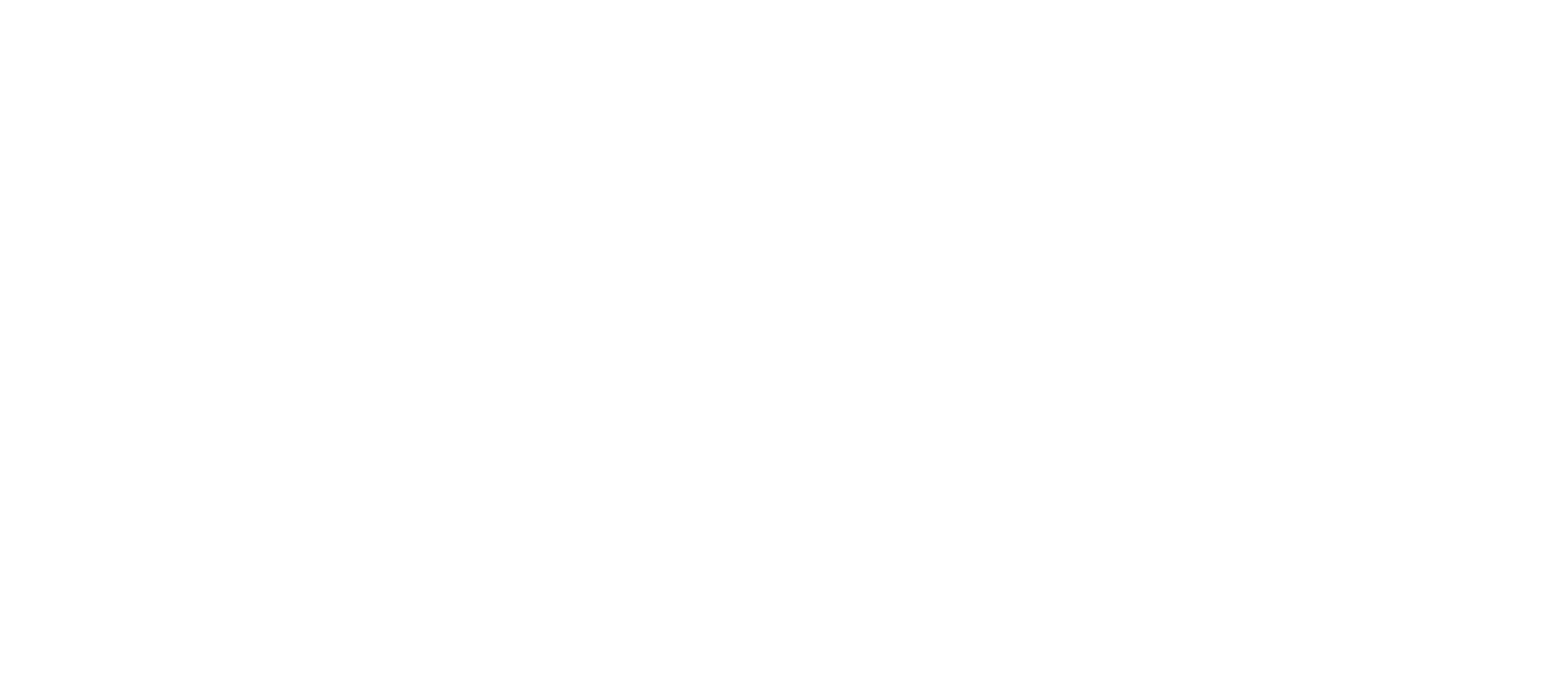 Footwear Program Tips
Have in writing
Research vendors
If possible, reimburse
Specify selection, purchase, reimbursement, replacement requirements
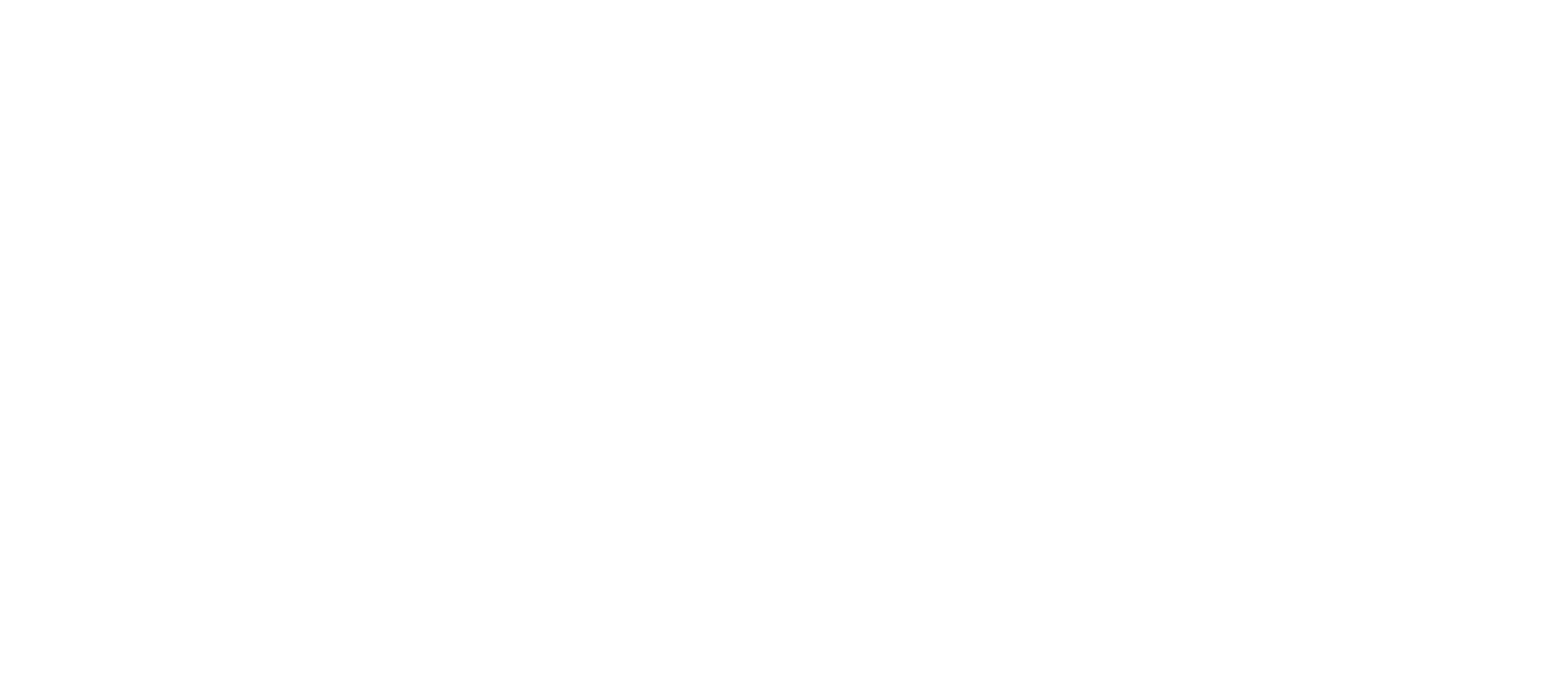 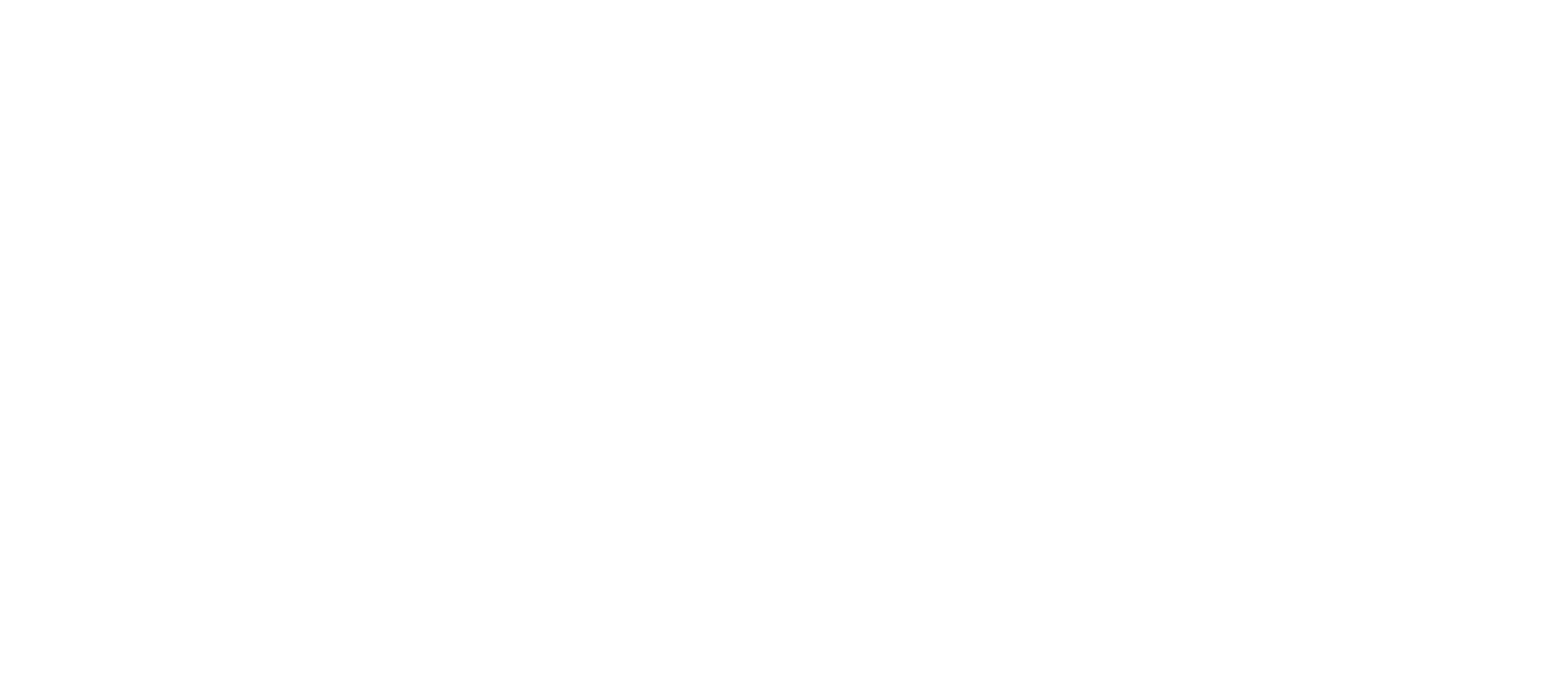 Today’s Topics
The Risk-Based Approach
Solving for Slips
Housekeeping
Surface Irregularities
Behavioral Factors
Valuable Resources
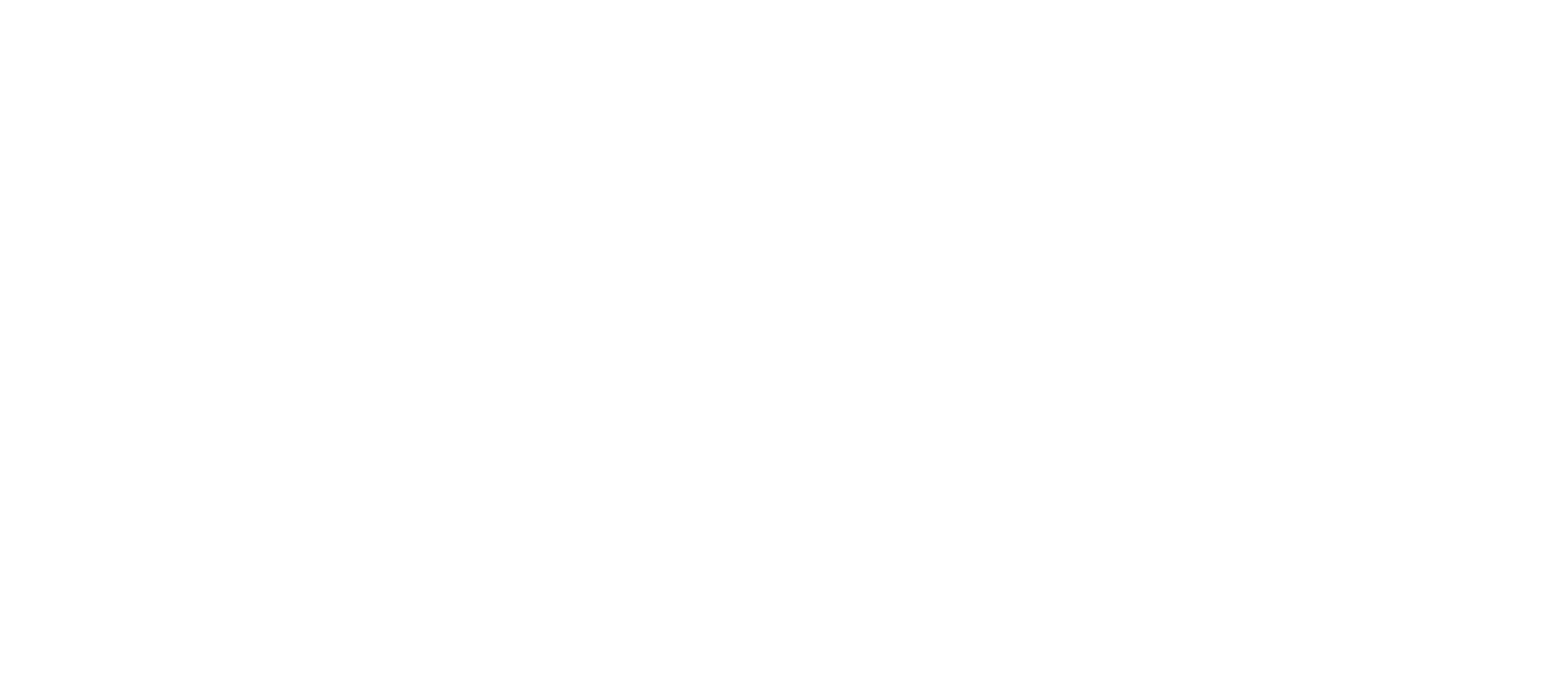 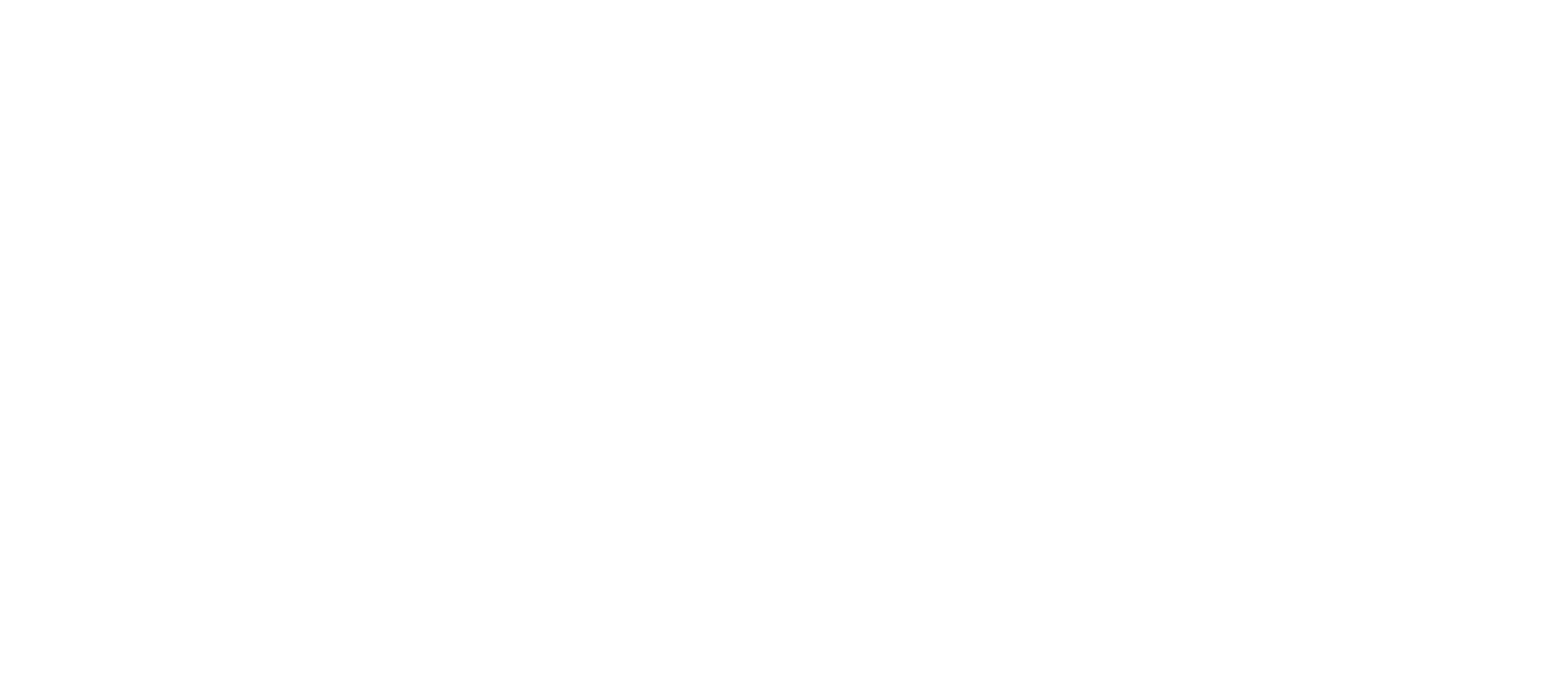 HousekeepingIs Important!
Establish standards
Reinforce routines
Maintain accountability
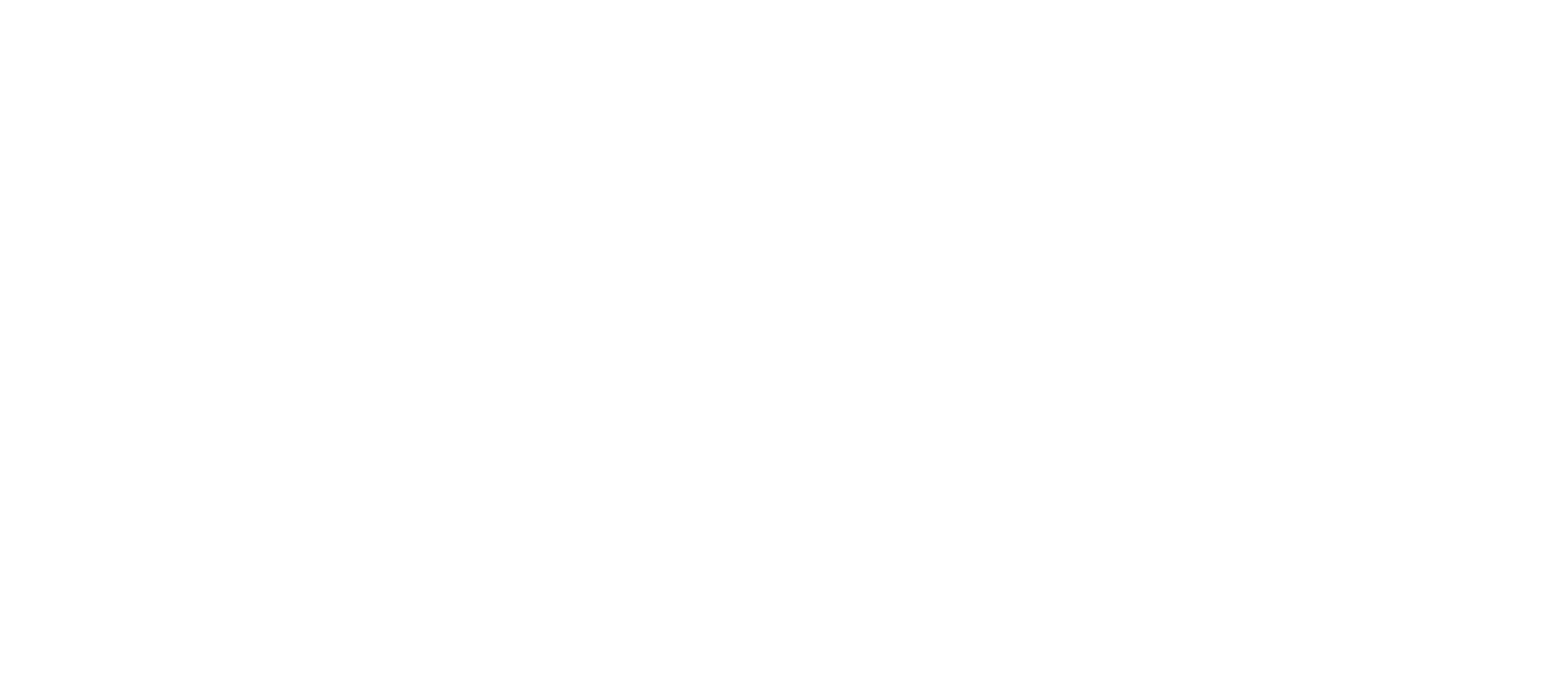 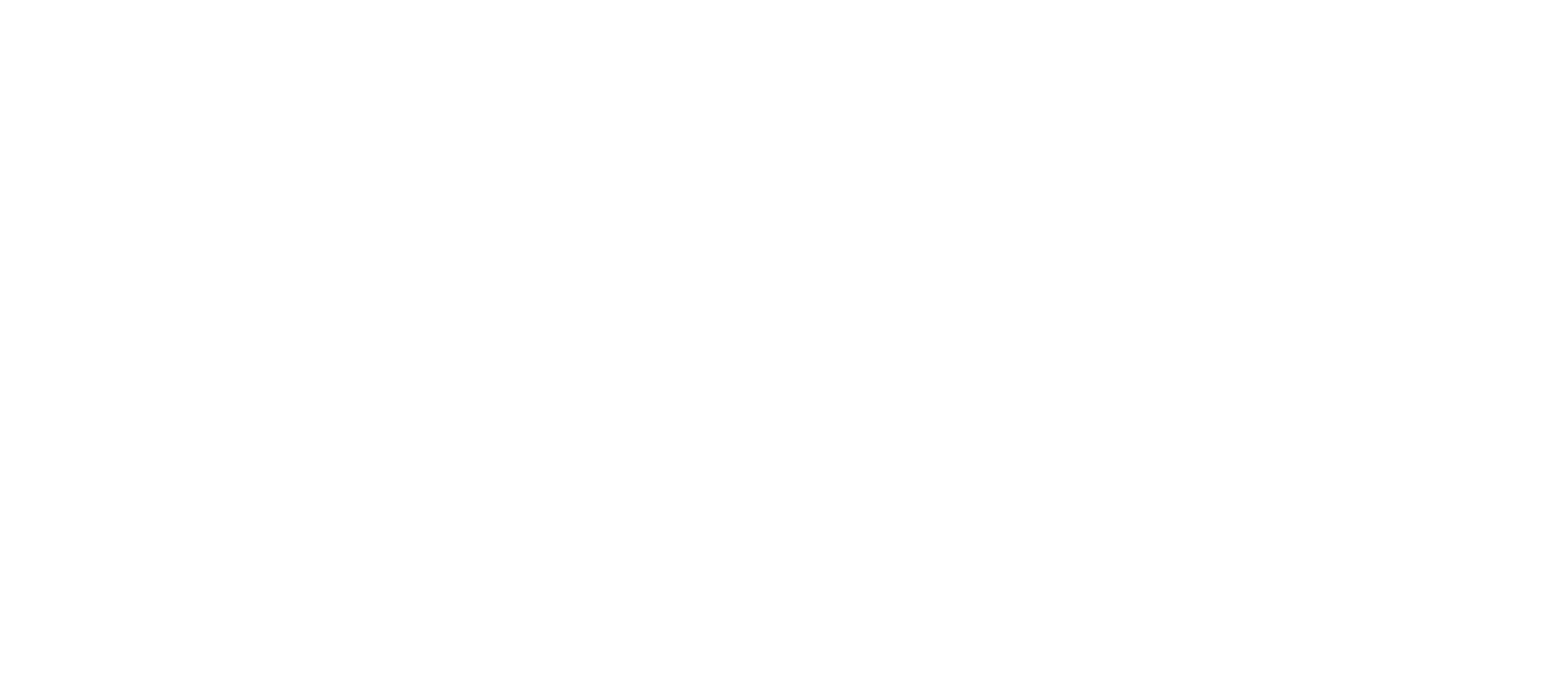 Today’s Topics
The Risk-Based Approach
Solving for Slips
Housekeeping
Surface Irregularities
Behavioral Factors
Valuable Resources
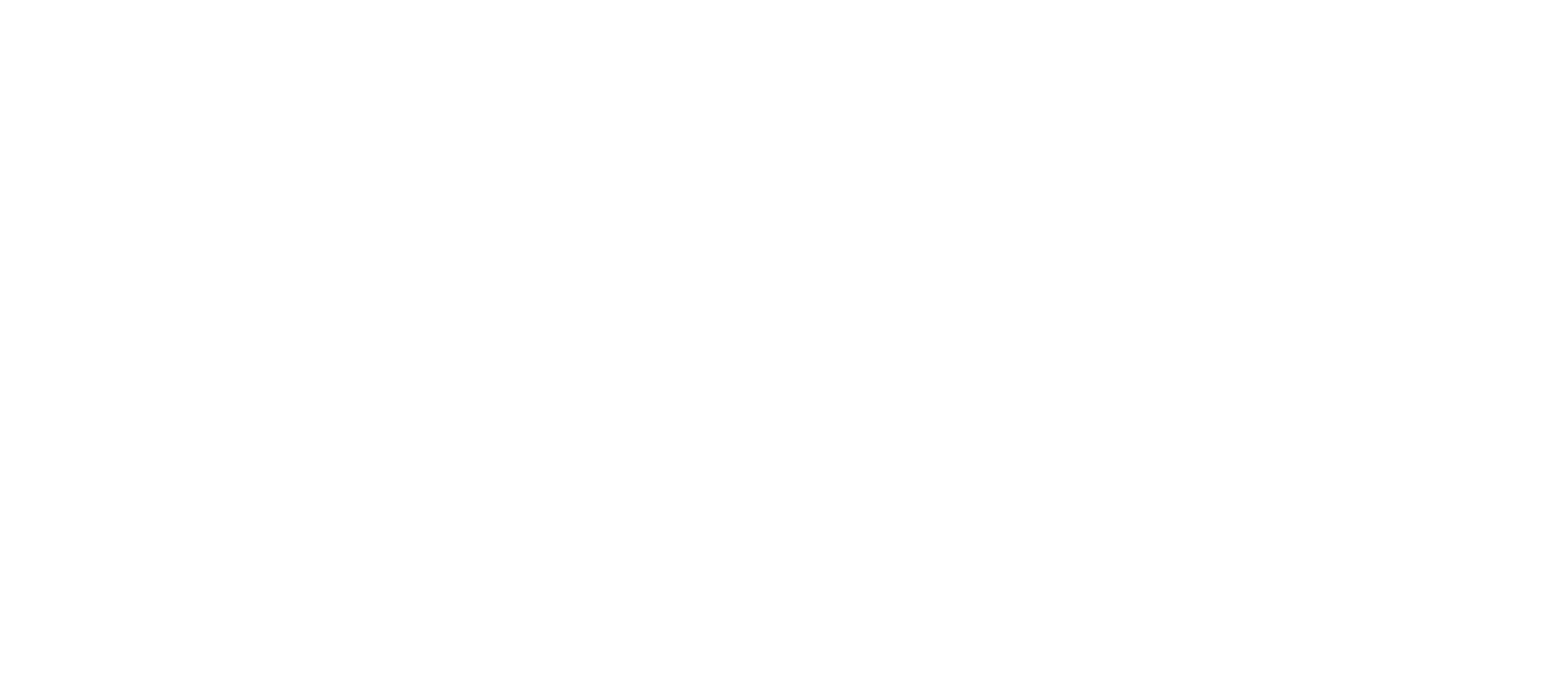 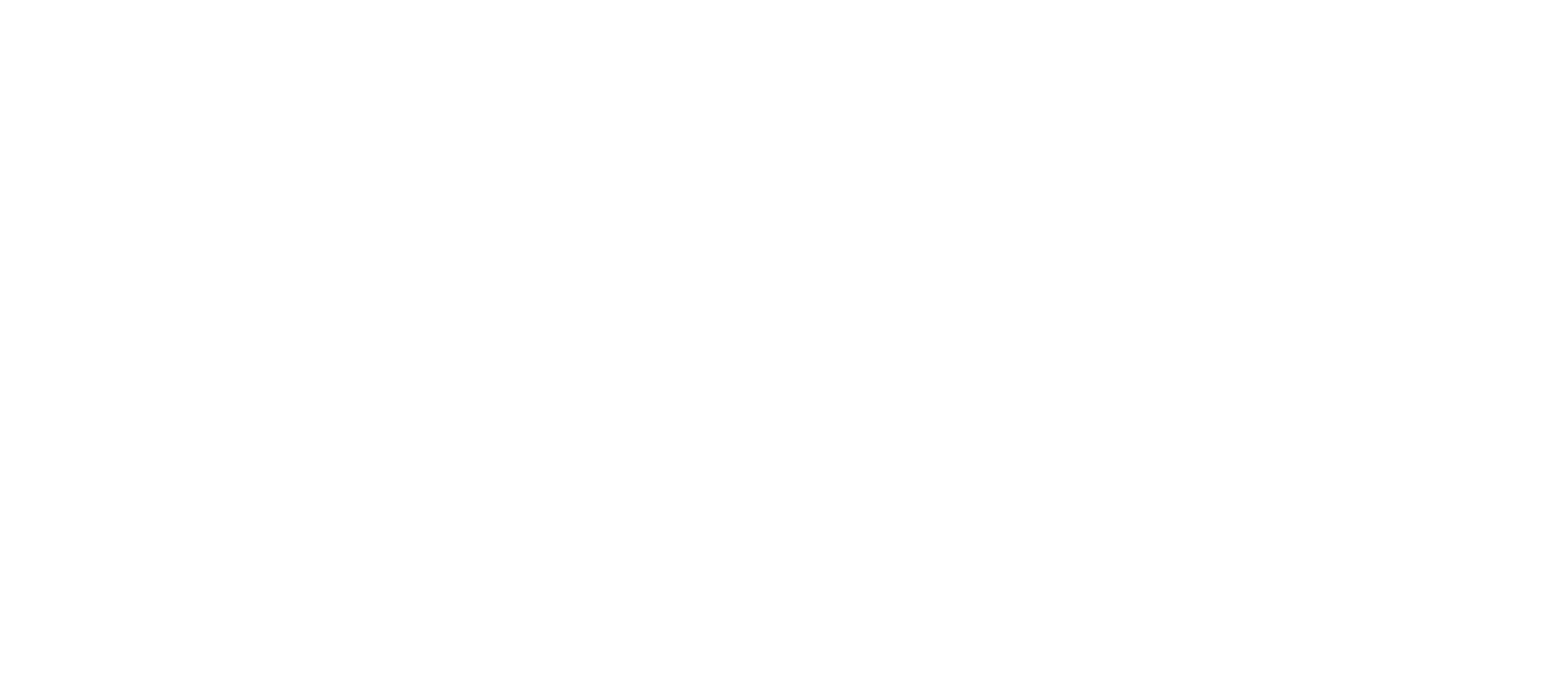 Surface Irregularities
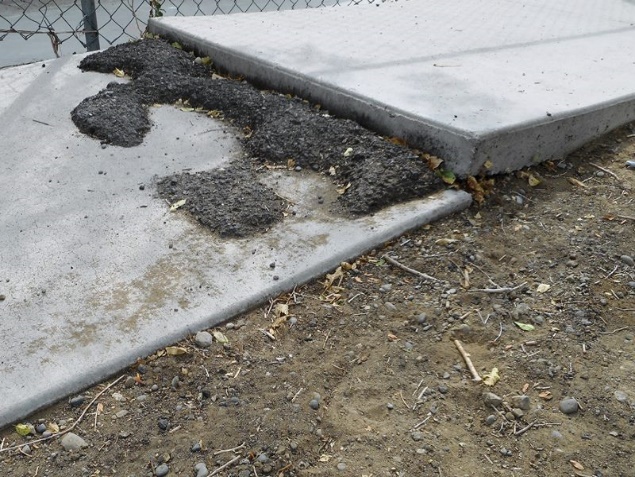 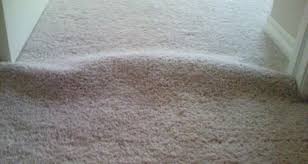 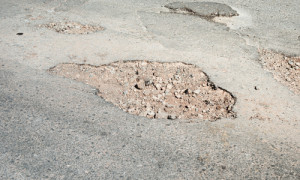 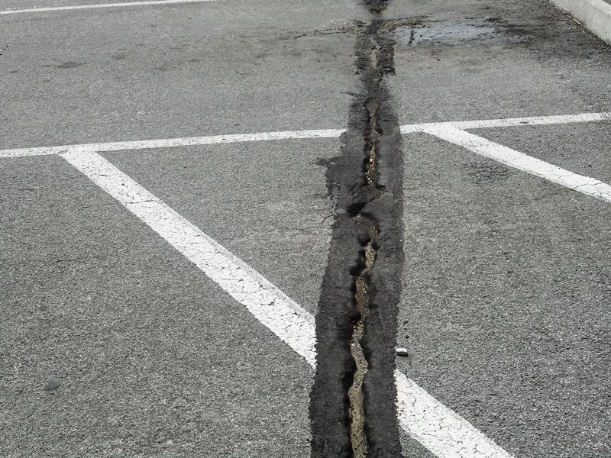 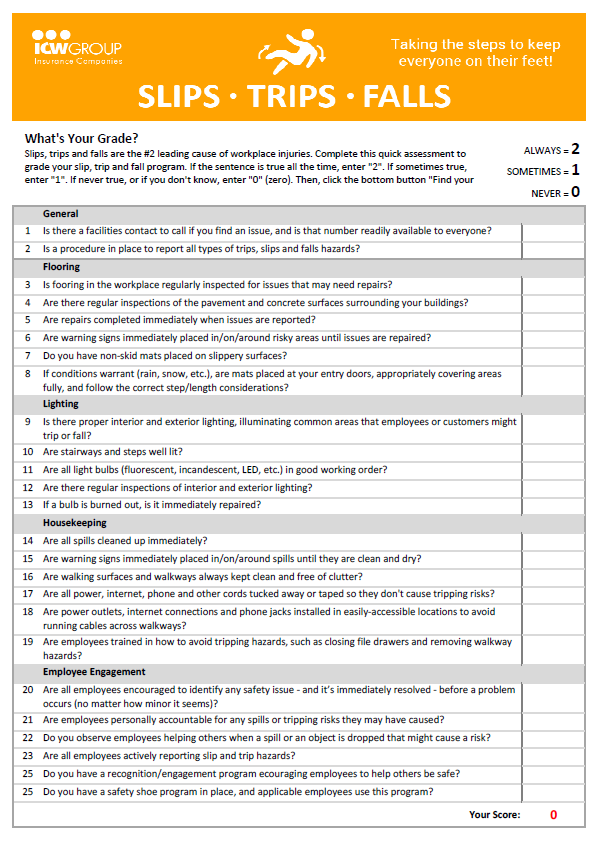 Floor Inspection
Establish inspection criteria 
Establish a routine
Follow through with corrective action
Mark Uncorrected Hazards
Today’s Topics
The Risk-Based Approach
Solving for Slips
Housekeeping
Surface Irregularities
Behavioral Factors
Valuable Resources
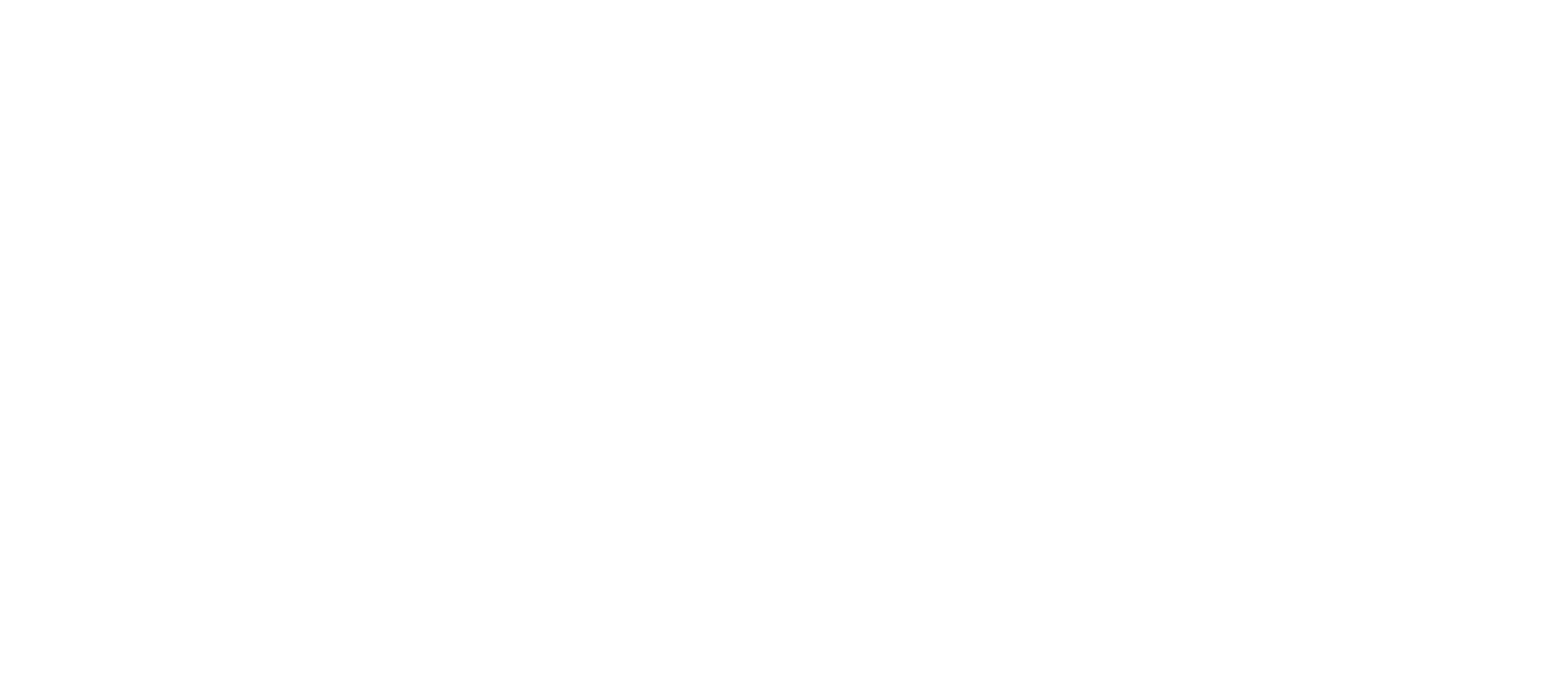 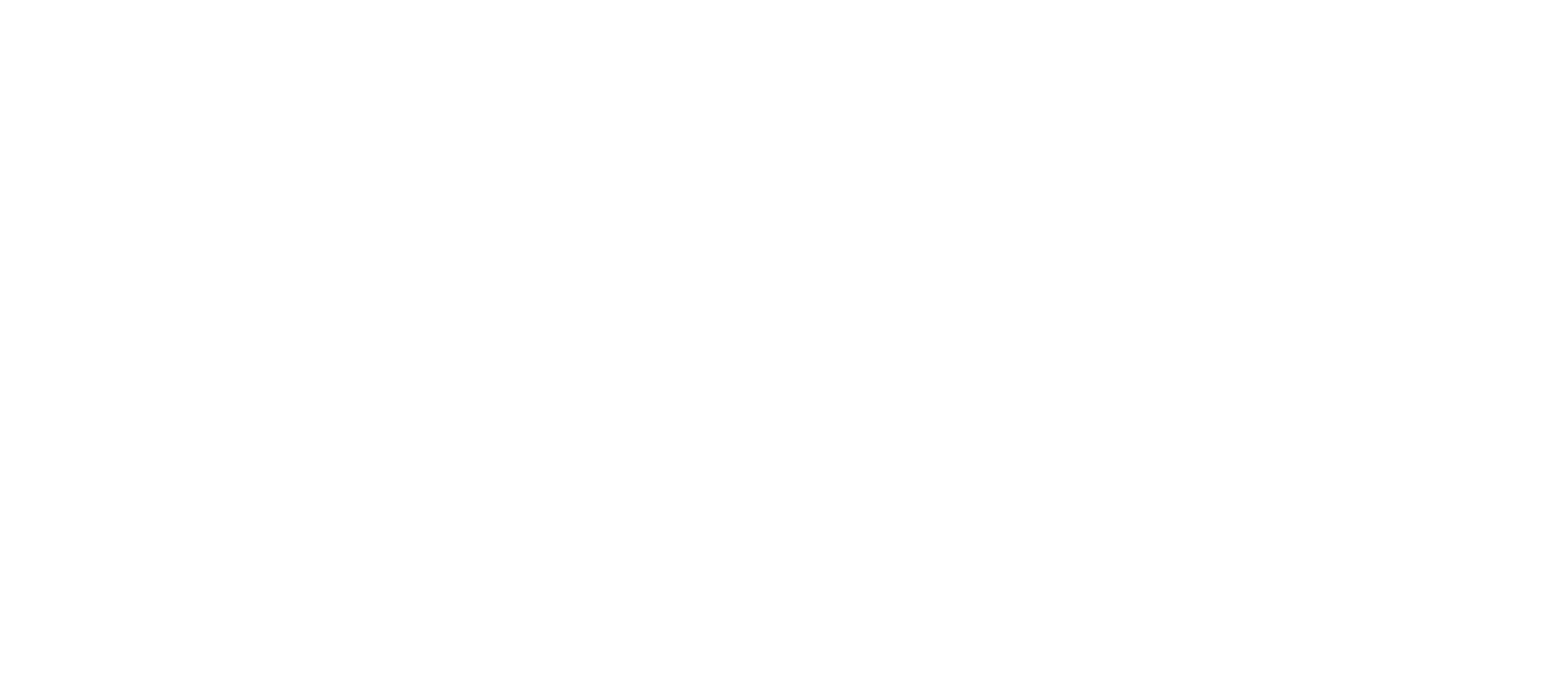 Behavioral Factors
Rushing
Inattention
Taking Shortcuts
Load Carrying
Spill Response
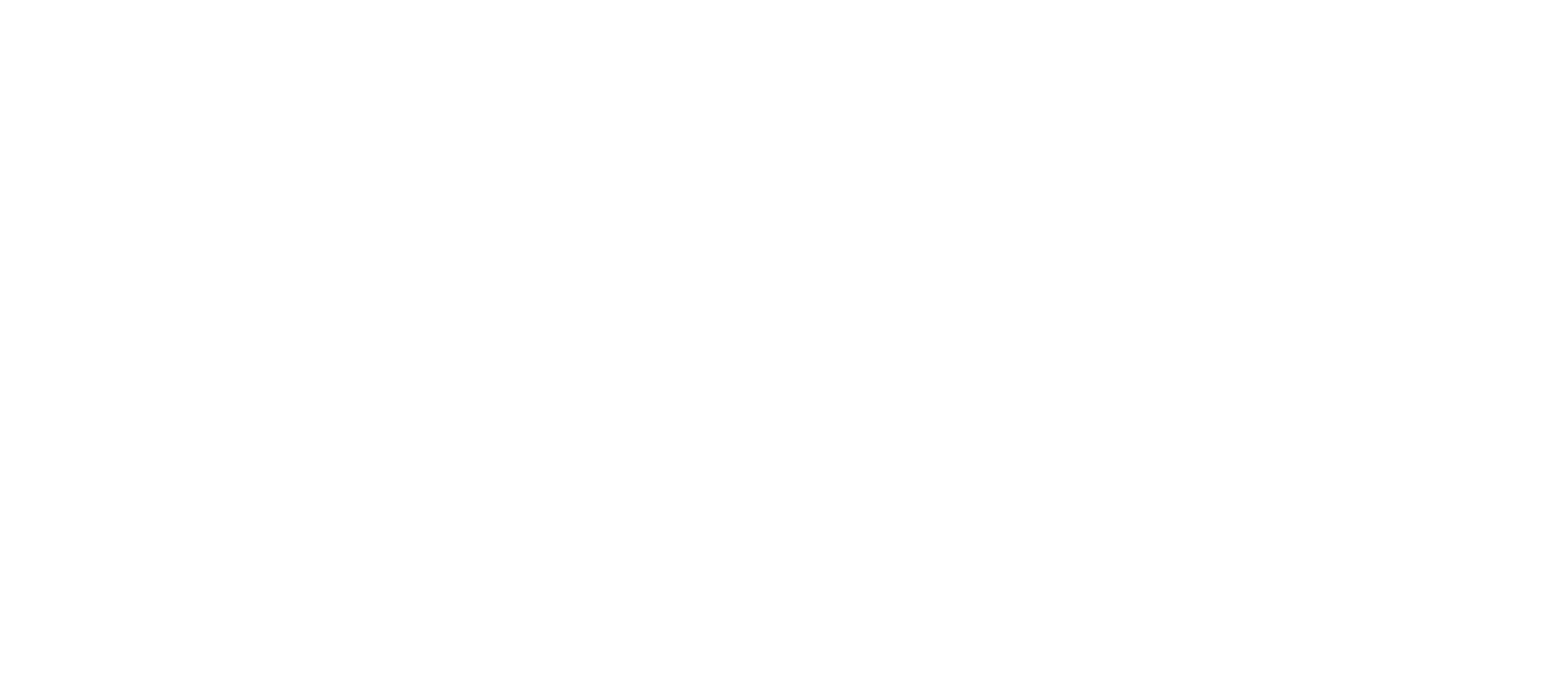 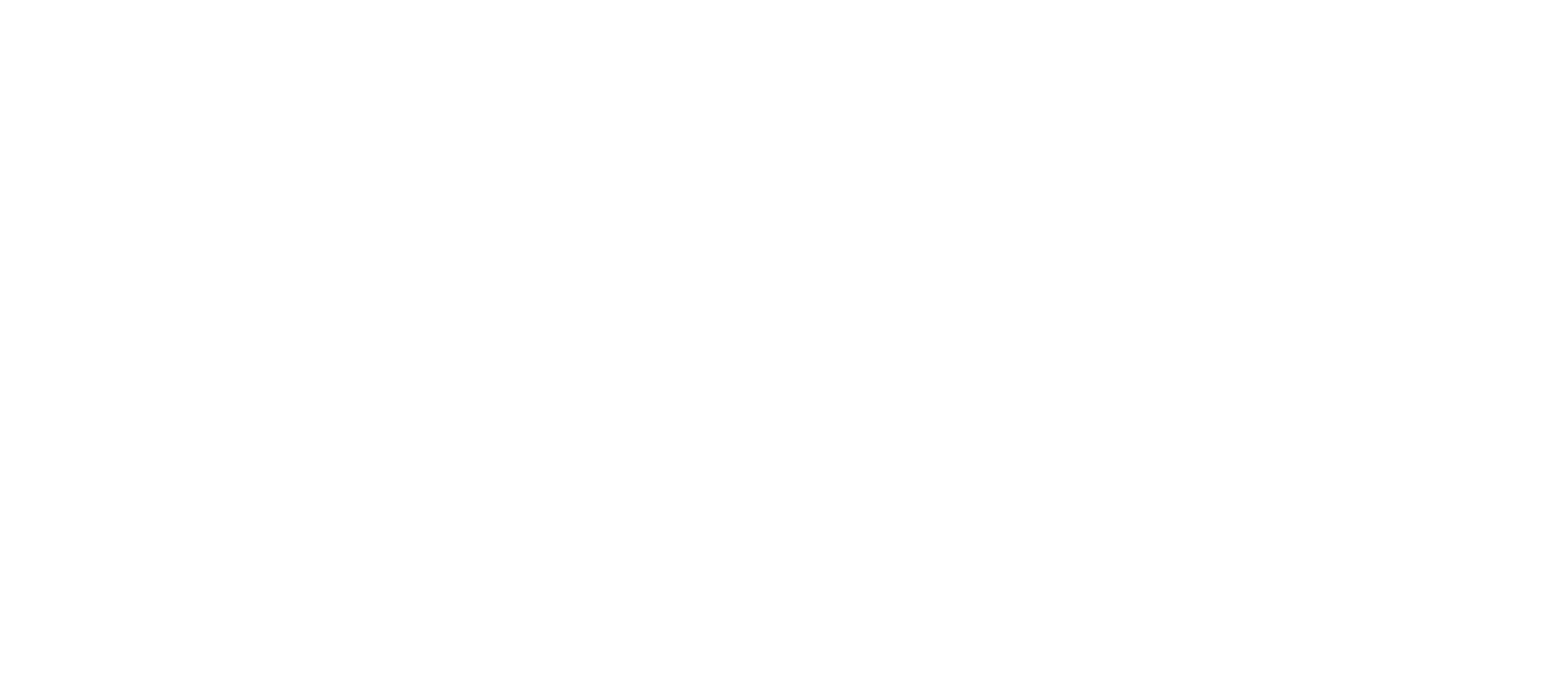 Behavioral Motivations
“My coworkers will be slowed down if I stop to clean up my work area”
“Customers will be upset if I don’t serve them quickly”
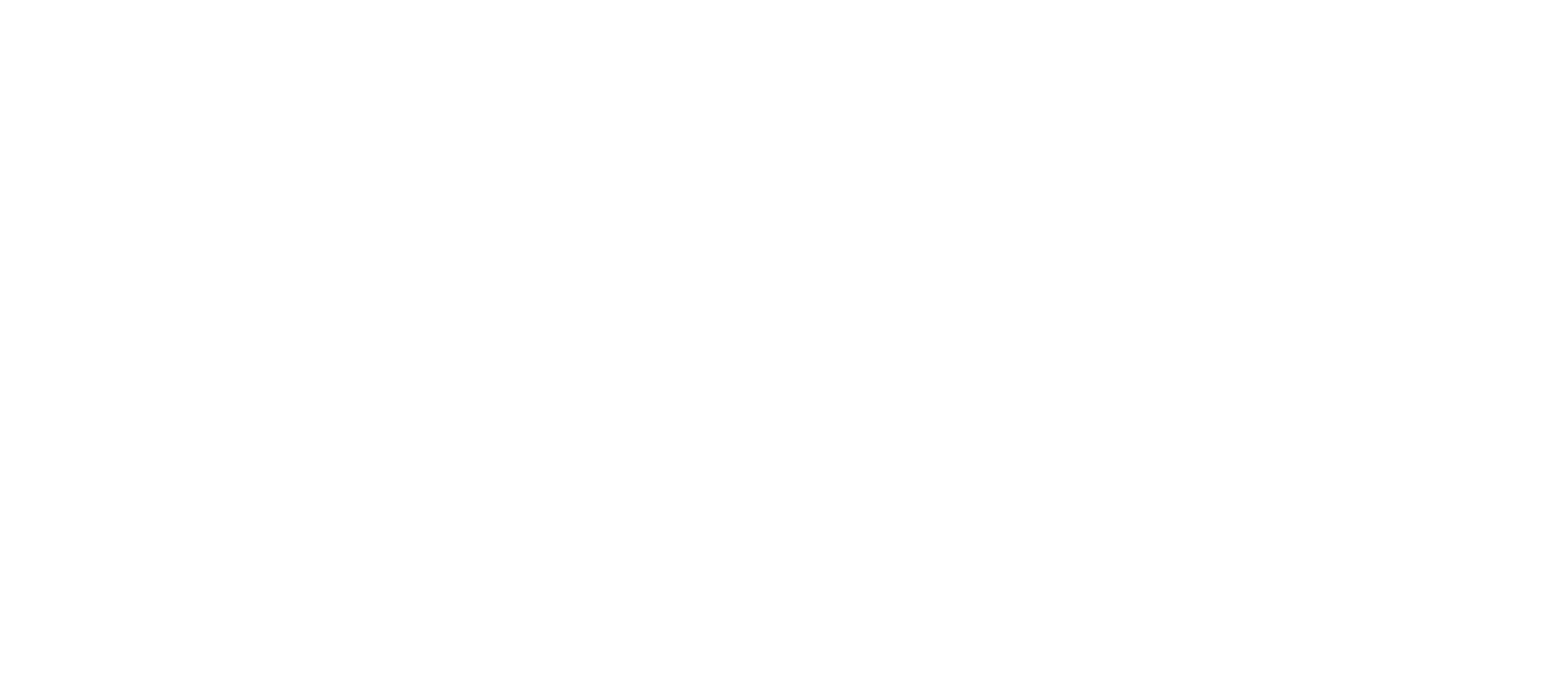 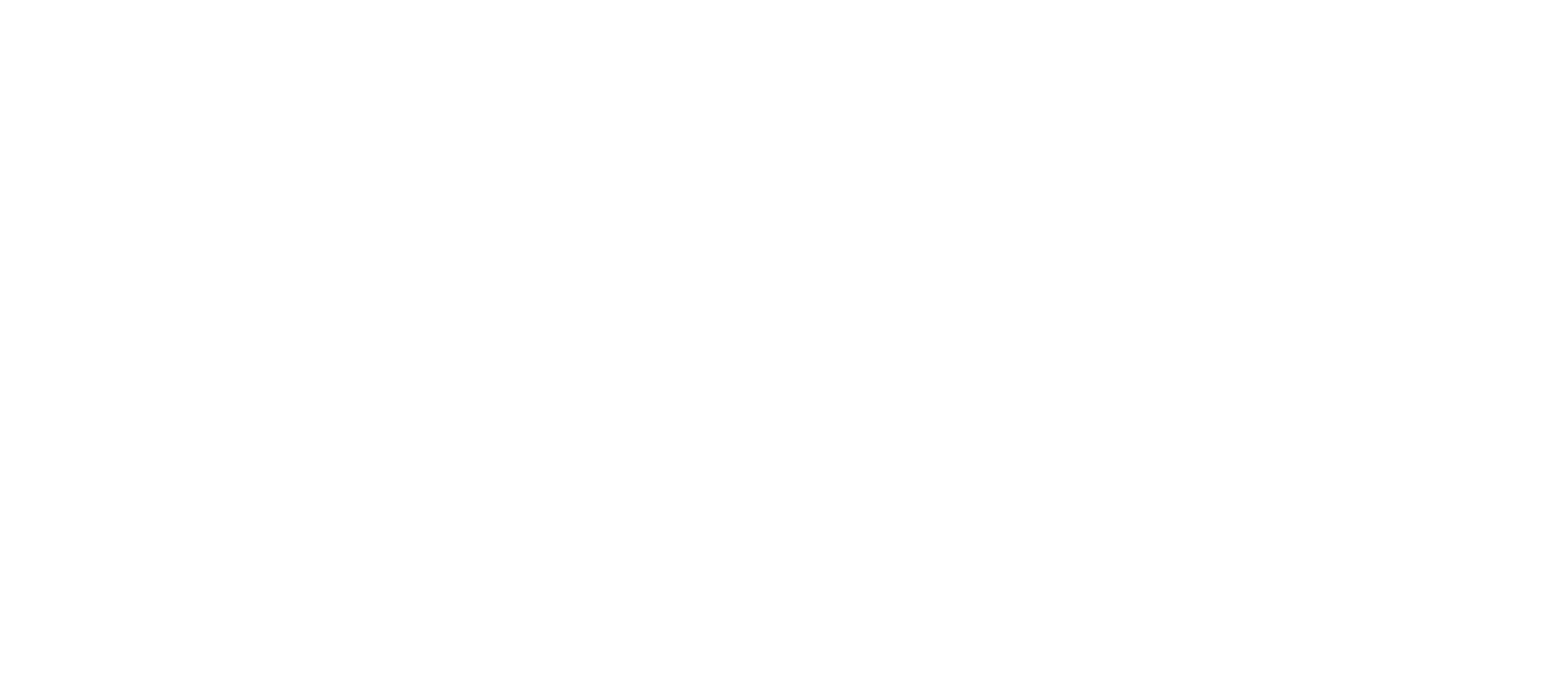 Behavioral Motivations
“The more baskets of cherries I harvest the more I get paid”
“The spill cleanup kit is located on the other side of the facility”
“I get to leave early if I finish my work faster”
Behavioral Factors
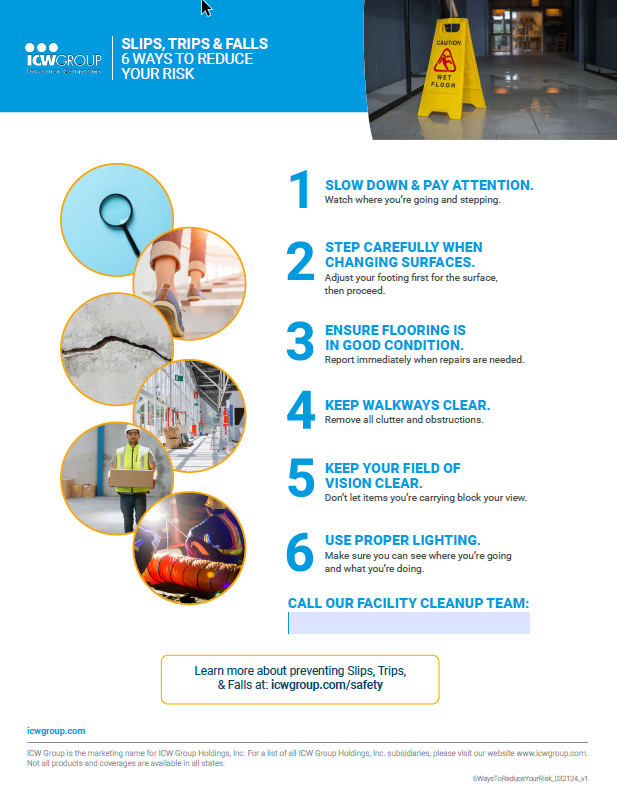 Establish safe work methods and a safe work pace
Ensure motivation factors reinforce safe work method and pace
Training & Awareness Campaigns
Focus on influencing behaviors and hazard awareness
Teach techniques that tangibly reduce risk
Make sure employees know what the expectations are!
Today’s Topics
The Risk-Based Approach
Solving for Slips
Housekeeping
Surface Irregularities
Behavioral Factors
Valuable Resources
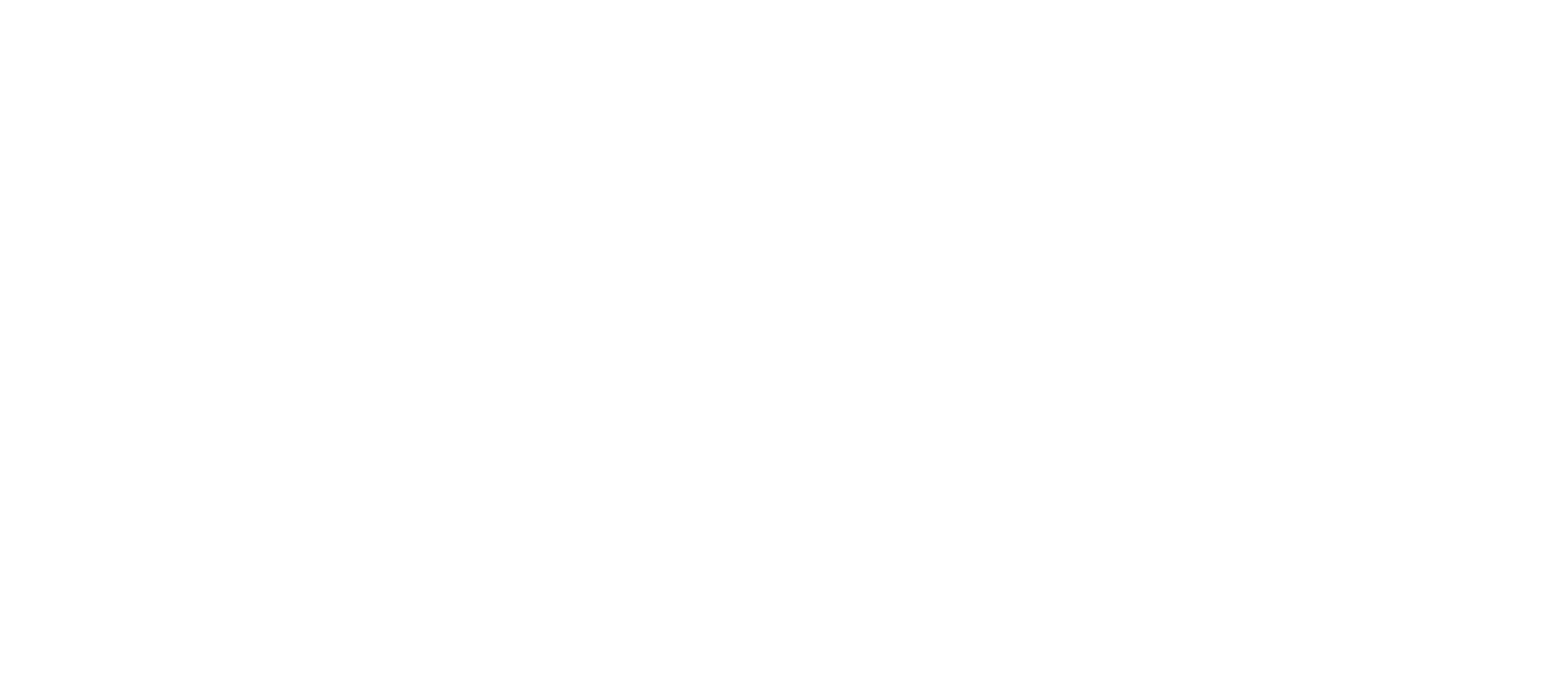 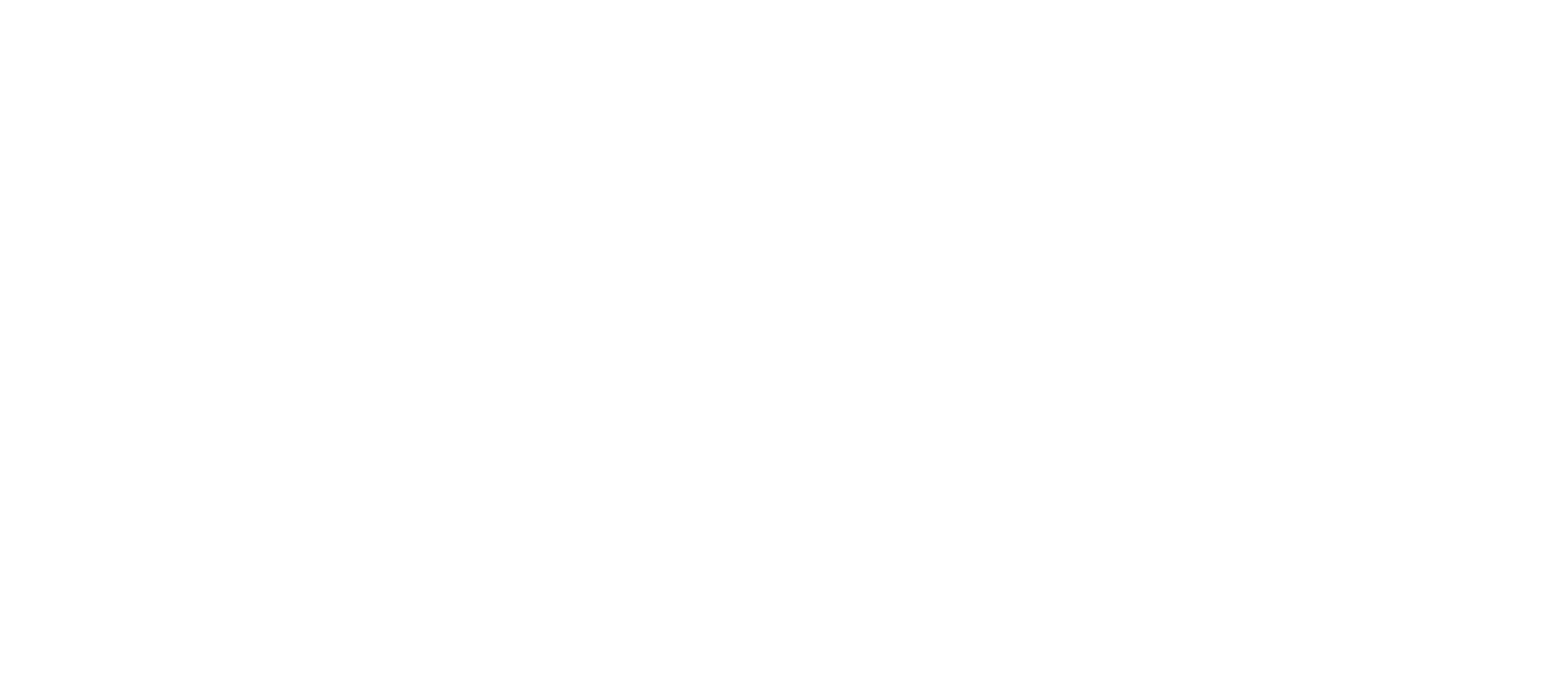 How Likely is Your Next Slip, Trip, Fall Incident?
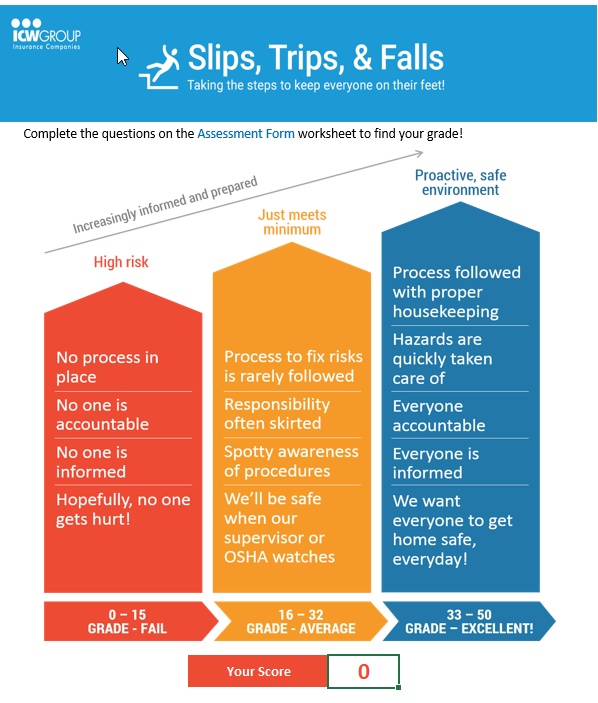 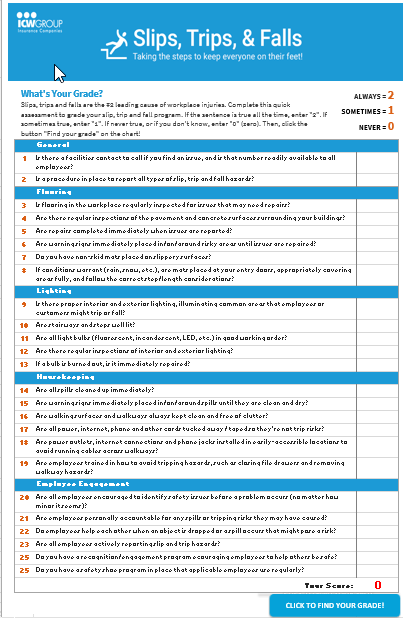 Take our quick  interactive assessment
Find your grade
Form will be available after webinar!
Risk Reduction Form
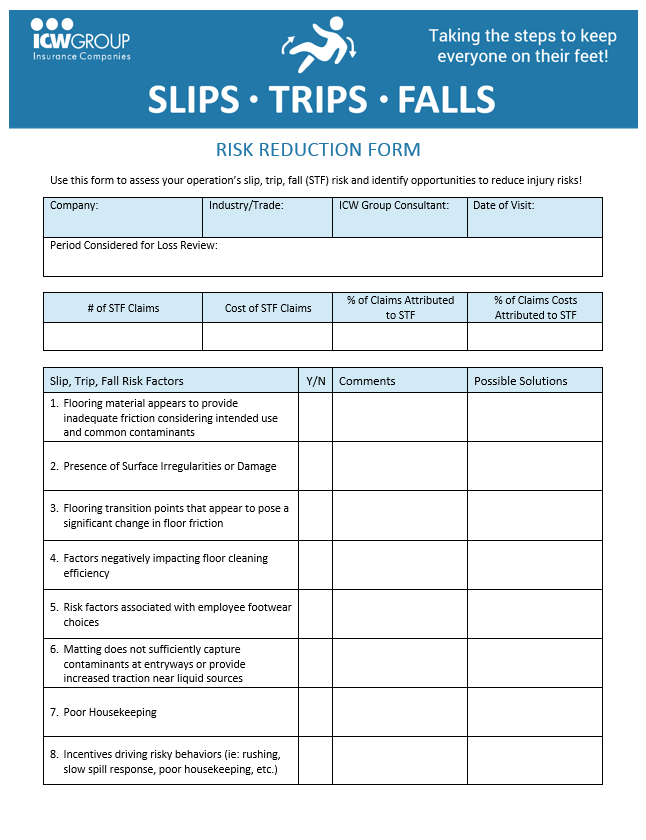 See the Slip, Trips and FallsRisk Reduction Form
Helps identify hazards
Offers possible solutions
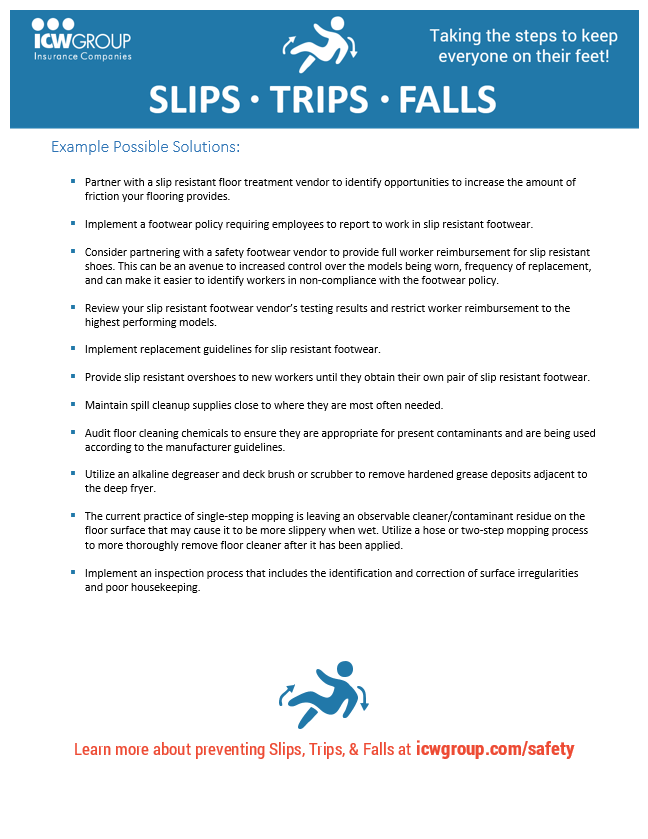 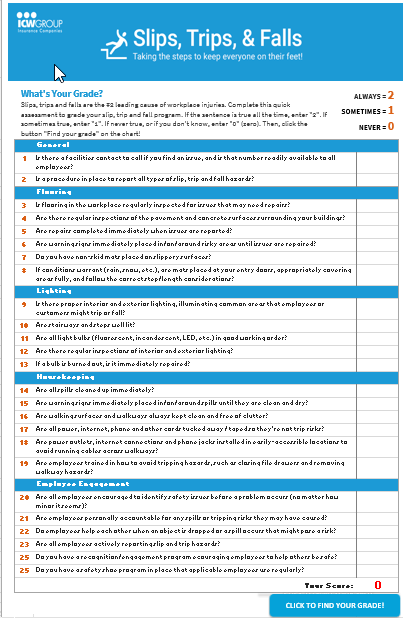 ICW GroupPolicyholder Website!
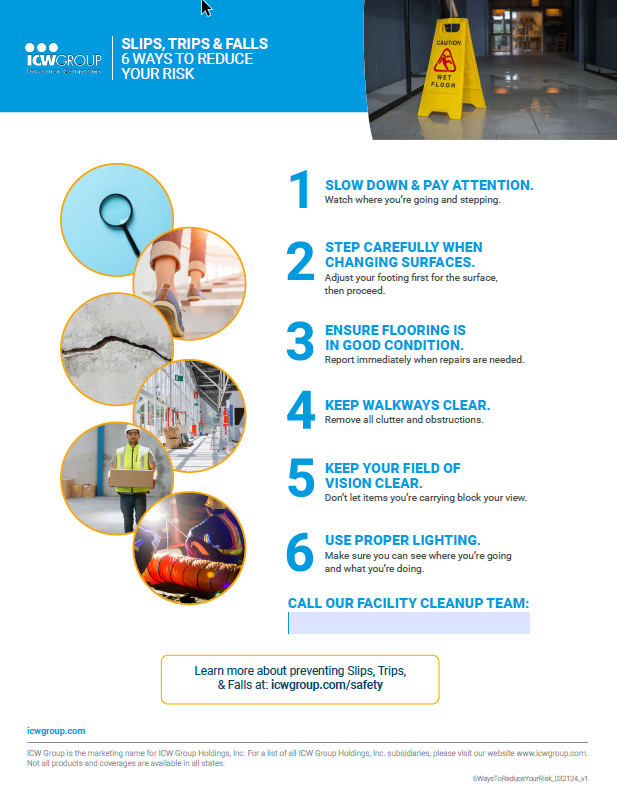 icwgroup.com/safety
Safety and Risk Management area!
Safety Webinars
Slips, Trips and Falls materials
4-part video series!
Register for Safety OnDemand 
FREE with your policy!
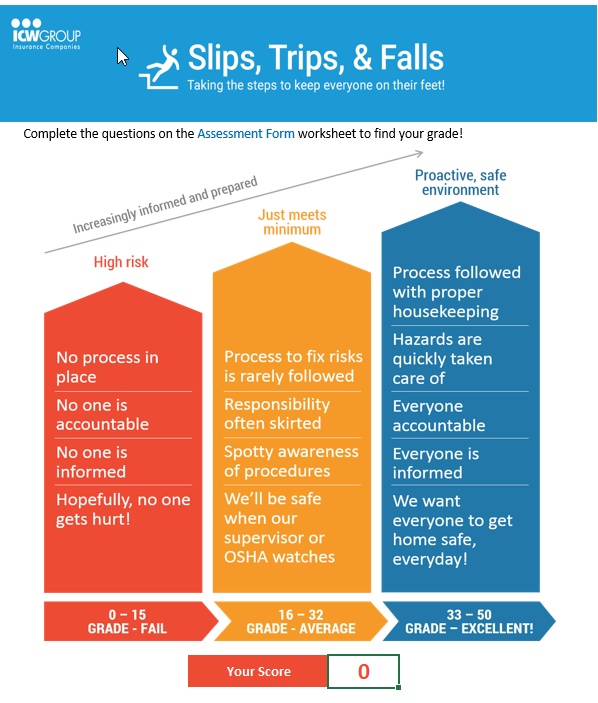 Questions?
riskmanagement@icwgroup.com
Thank You!
icwgroup.com/safety